2018년도
등록을 통한 개량성과 및
                          혈통신뢰도 제고
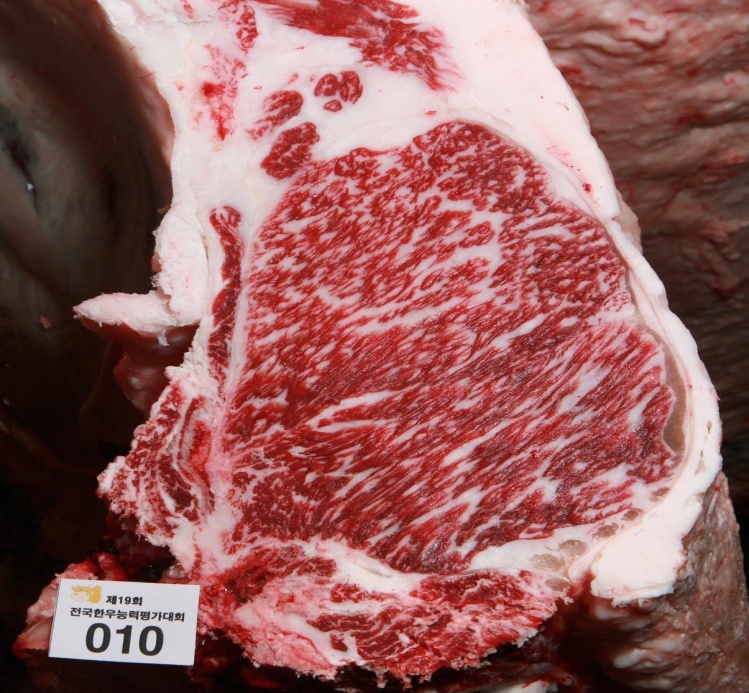 대통령상
곡성박희애
2018.   2.   21
한국종축개량협회 한우개량부

농학박사/부장 정 용 호
목      차
한우 산업과 등록을 하니까?
Ⅰ
친자확인 및 혈통신뢰도 제고
Ⅱ
개량성과분석 및 암소개량의 필요성
Ⅲ
역대 보증씨수소후대축도체성적
Ⅳ
계통을 통한 맞춤형 계획교배 실현
Ⅳ
맺  음  말
Ⅳ
한우산업 현황
(천두)
(단위 : 년, 천두)
한우산업의  현황
□ 연도별  한육우 사육동향(17년 4/4분기)
-  자료출처 : 가축통계결과
- ’01년도를 기점으로 계속 증가추세 : 1,406천두(‘01) → 3,059천두(‘12)로 117.6% 증가
- ’12년 이후 암소감축정책 등의 영향으로  감소하였으나, 최근 송아지가격  상승에 따른 사육두수 증가
- ’17년 3분기 통계청 자료부터 소 이력제 자료로 대체된 추정치임
한우산업의  현황
□ 연도별  한우 사육 및 가임암소 두수(17년 4/4분기)
(단위 : 년, 천두, %)
- ’12년도 3,059천두를 기점으로 하향추세 → 2,655천두(’17년 6월말)로 13.2% 감소
- 가임암소는  ’12년 이후 암소감축정책 등의 영향으로 감소하여 ’17년6월 현재가 1,147두임.
한우산업의  현황
□ 연도별  암소도축비율
(단위: 년, 천두, %)
※자료 : 축산물품질평가원 통계자료
○ ’17년 거세우 도축두수 385,081두, 수소는 18,100두
 ○ 43.7%(‘10) => 51.7%(’12) => 46.7%(’15) => 45.7%(’17) 
 ○ 2012년도부터 시행한 암소도축지원사업으로 인하여 암소도축두수의 급격한 상승 초래하였으나 , 최근 우량암소 지원 사업등으로 인해 암소도축두수가 감소되고 있는 것으로 추정
 ※산지 송아지가격은 높게형성되고 있는나 경락가격 보합세를 경향 유지
한우산업의  현황
□ 한우 송아지생산두수 현황(2017.12월 말기준)
광역시와 프리마틴소는 각 도와 수소로 편입하였음.
한우산업의  현황
□ 연도별 가임암소 및 송아지생산두수현황
한우산업의  현황
□ 한우 정액공급현황(2014~2017)
한우산업의  현황
□ 연도별 축산물 소비량
한우를 등록 하니까?
☞ 우량종자확보는 곧 경쟁력이다.
☞ 가축개량의 주체는 농가자신이다.
한우등록을 하면…
1. 등록우와 일반송아지 가격차이가 난다.
(단위 : 천원)
2. 한우계대에 따른 출하가격 비교(암소)
(단위:천원)
(단위:두수)
※ 자료출처 : 축산물품질평가원  (’14~’16년 기준, 경매가격이 있는 암소 등록우 465,203두)
□ 계대가 올라갈수록 출하 수취가격은 높게 받고 있음.
3. 한우계대에 따른 출하가격 비교(거세우)
(단위:천원)
(단위:두수)
※ 자료출처 : 축산물품질평가원  (’14~’16년 기준, 경매가격이 있는 거세우 336,645)
□ 계대가 올라갈수록 출하 수취가격은 높게 받고 있음.
4. 한우선형심사필 후대축 경매우시장 가격비교
□ 선형심사 점수별 경매가격비교분석
□ 한우선형심사 필한 어미소의 점수가 높은 후대축 송아지가 점수가       
    낮은 송아지에 비해 높은 가격을 받고 있음.
5. 우량암소 보유현황을 확인가능
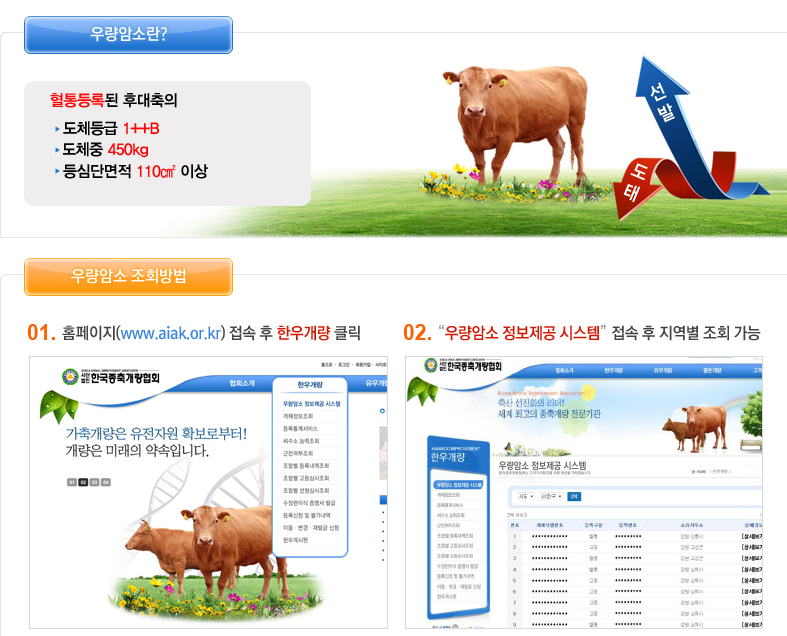 □ 도별 우량암소 보유현황 파악 가능
◎ 기존 : 후대축 도체성적 육질등급 1++, 등심단면적 110㎠ 이상
◎ 현재 : 후대축 도체등급 1++B, 도체중 450kg, 등심단면적 110㎠ 이상
6. 한우개량정보를 쉽게 얻을 수 있다.
□ 어디서나 개체의 혈통능력 파악과 계획교배를 할 수 있다.
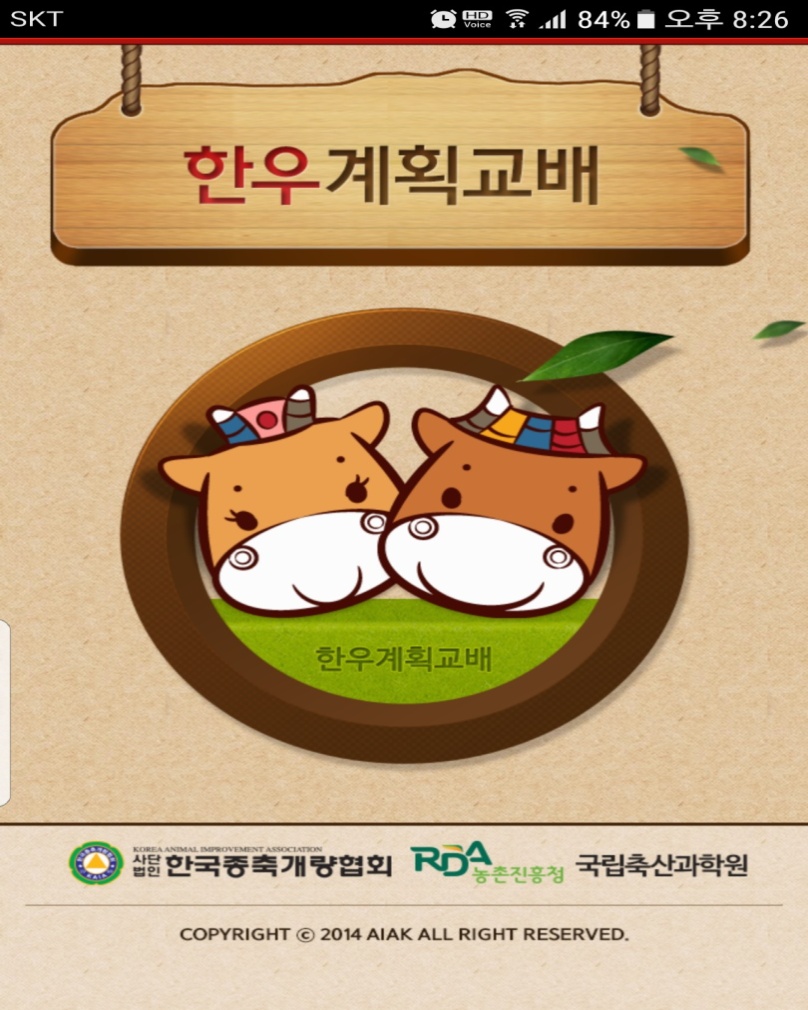 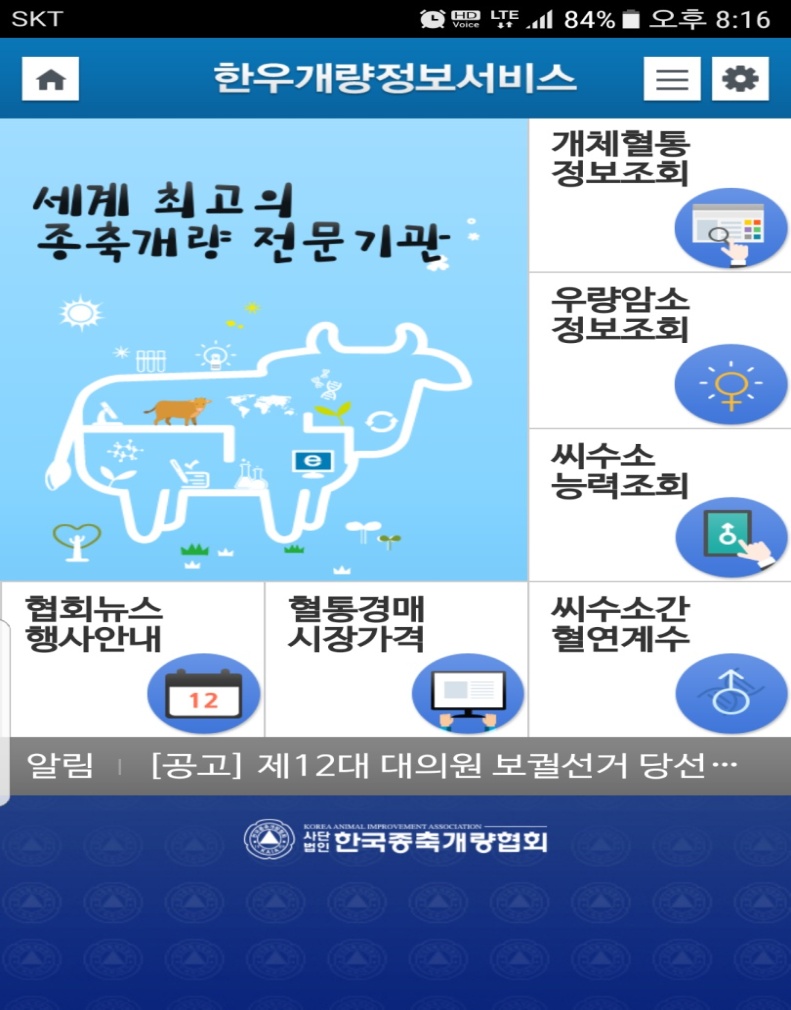 6. 한우개량정보를 쉽게 얻을 수 있다.
□ 실시간 수정란이식증명서발급  및 계획교배 서비스 가능.
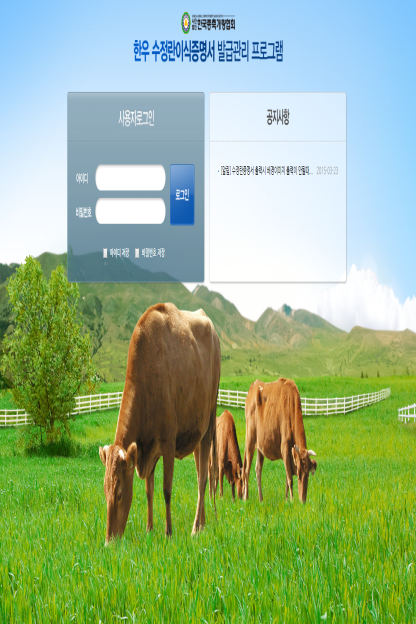 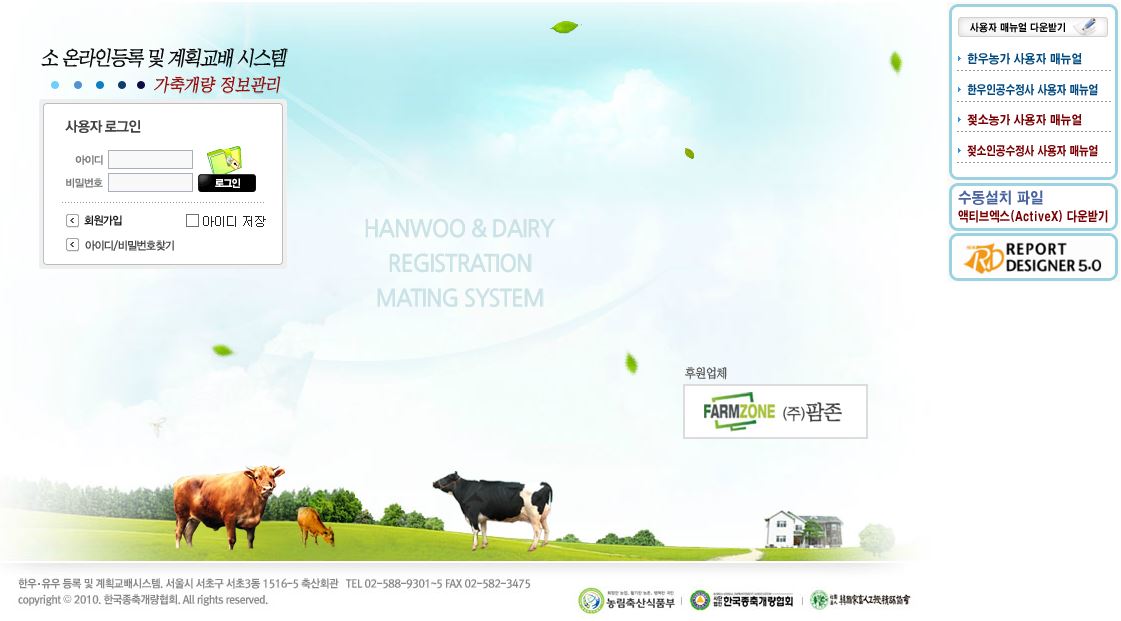 6. 한우개량정보를 쉽게 얻을 수 있다.
□ 개체의 친자확인 및 전북지역 우량암소정보조회 서비스 가능.
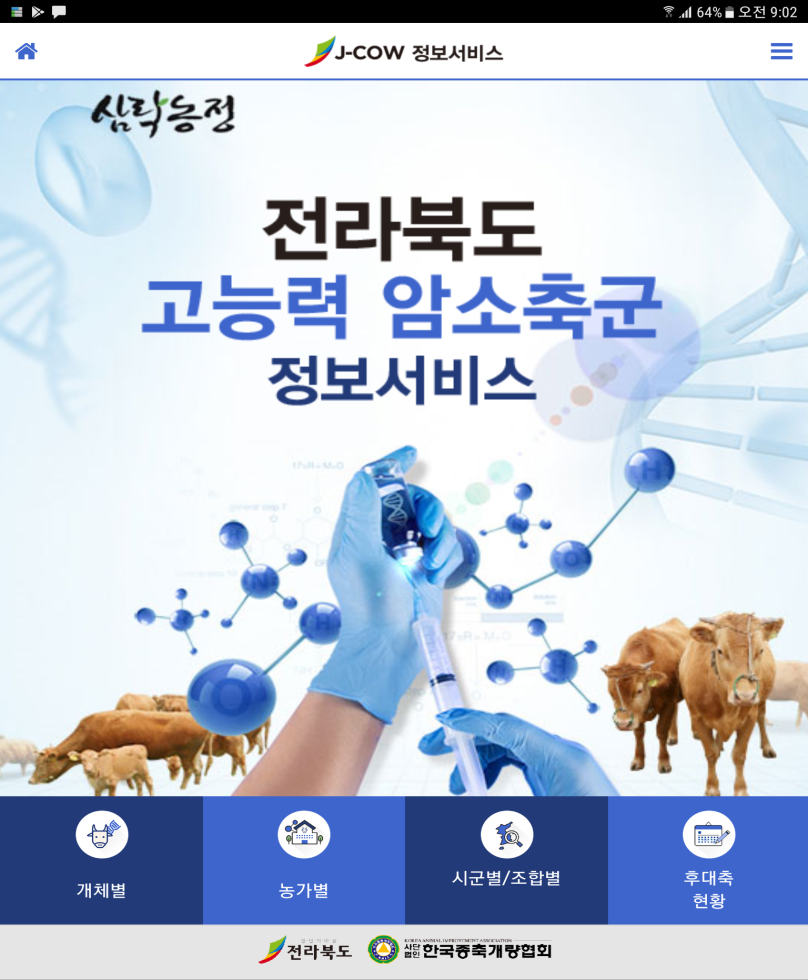 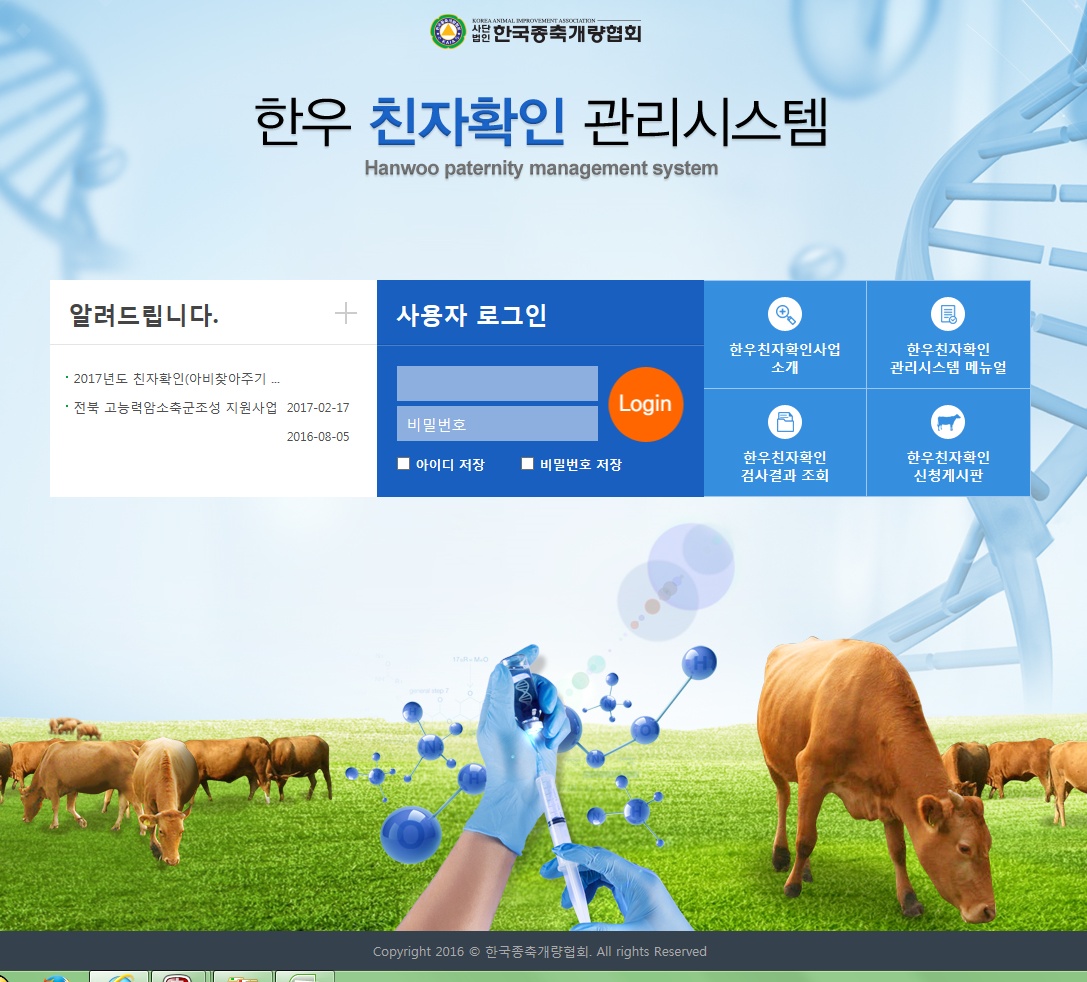 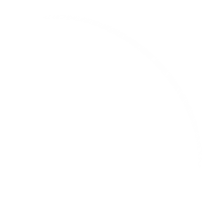 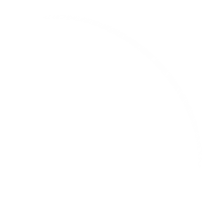 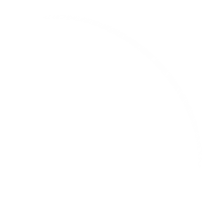 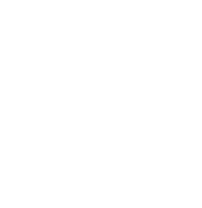 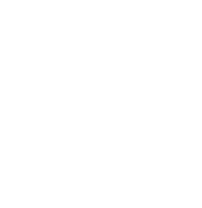 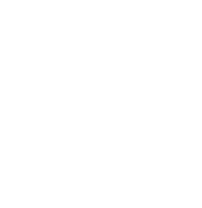 한우 개량은?
개체유전능력평가
 계획교배처방
 우수송아지 생산 및 혈통관리
등록
선대 우수 유전자 발현 체형심사(개체의 장단점 파악)
 번식(선발) 또는 비육(도태) 결정
 혈통 → 고등등록 선발
선형
심사
우수어미소 선발(수송아지 등록)
① 도체중 ②근내지방도 ③등심단면적  ④ 등지방두께 
⑤ 조기출하 우수등급 선발, 맛, 육색, 조직감, 성숙도 등
후대
검정
Elite cow 선발
 우량송아지 생산기반(다산장려금 지원)
 한우 품질 균일화 (브랜드)
우량암소
선발
13
수송아지를 등록하는 이유?
□ 번식우(암소) 유전능력평가를 위해서는 직계 또는 방계의 
   도체성적자료 필요.
□ 번식우의 후대검정을 통한 고능력우량암소(번식우) 선발.
□ 한우씨수소의 유전능력평가 시 혈통의 연계성을 추적. 
□ 암송아지보다 후대 검정기간이 짧아 개량을 효율적 추진.
□ 일반 송아지보다 고수익 창출
친자확인을 통한 혈통신뢰도 제고
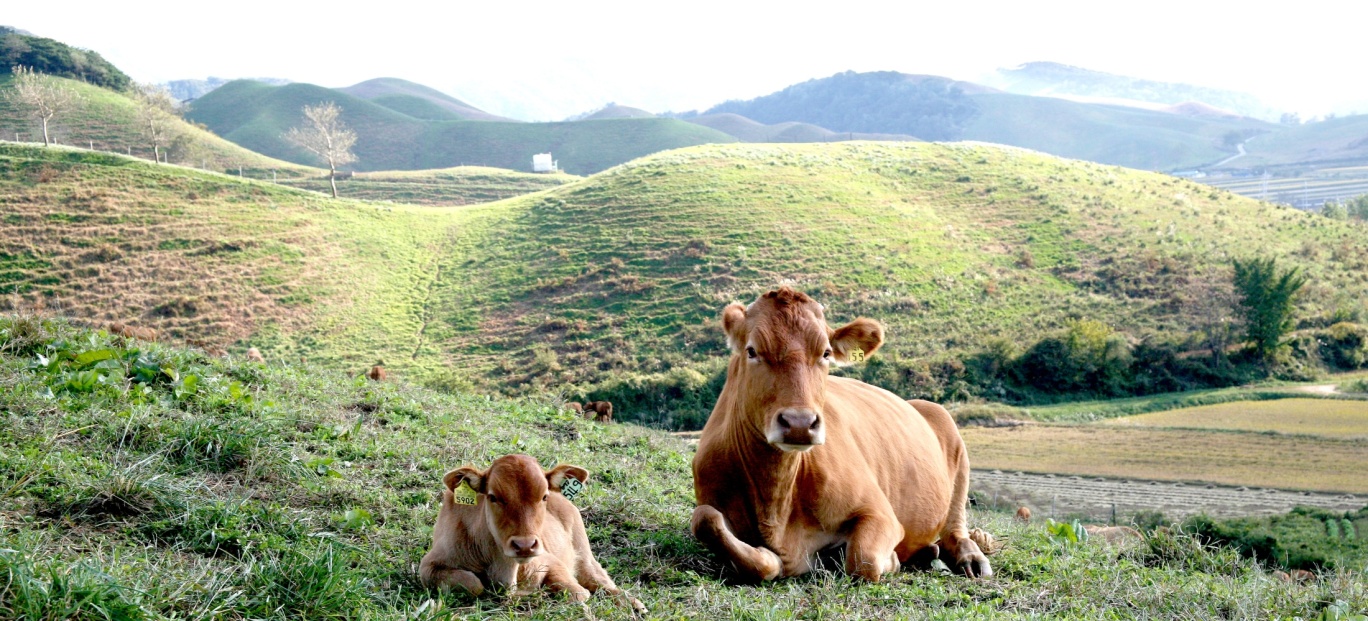 이 분이 우리 엄마인가 ?
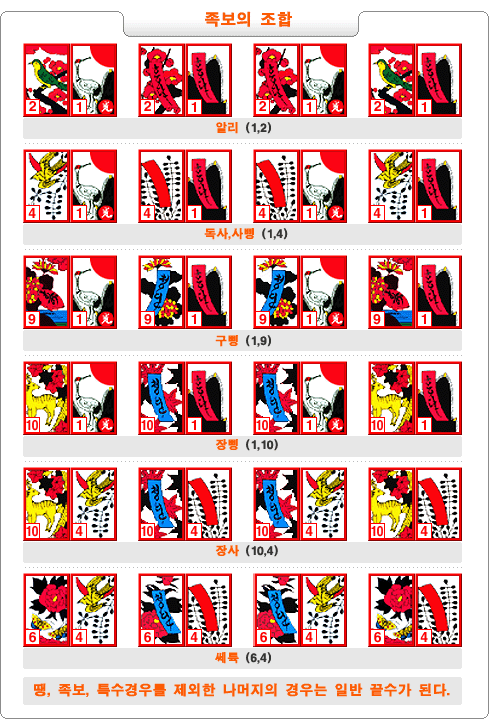 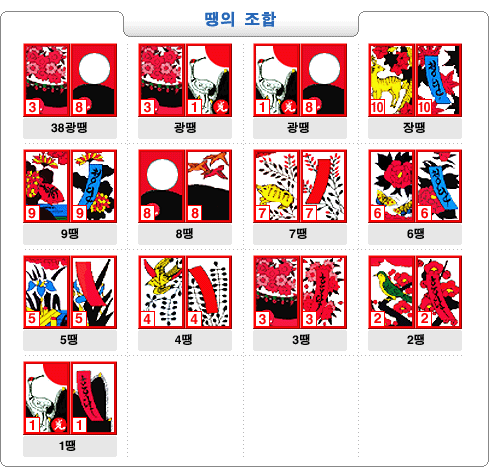 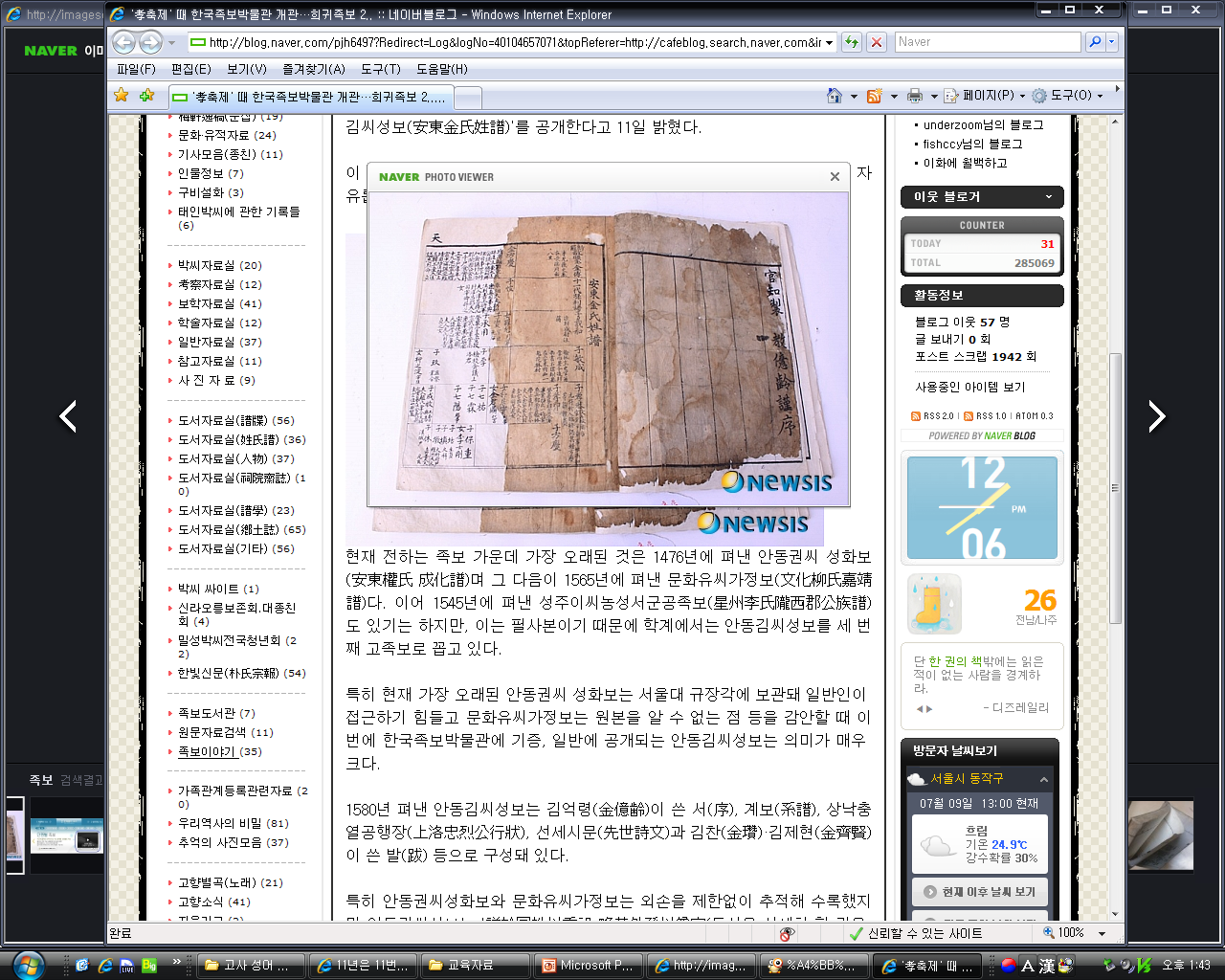 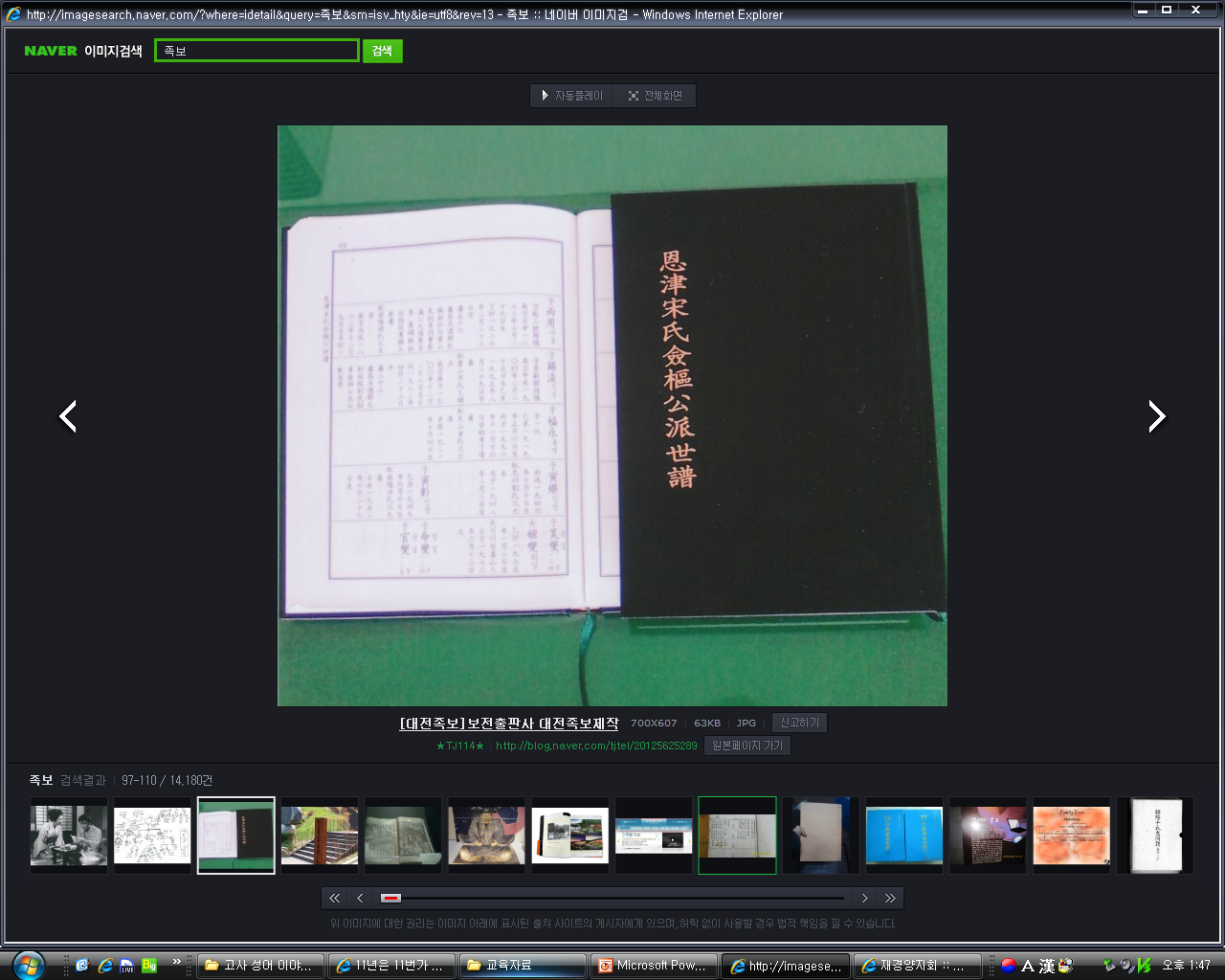 우리 족보는 잘 만들어지는 걸까?
족    보
한우족보 만들기
등록기관
농가
등록위원
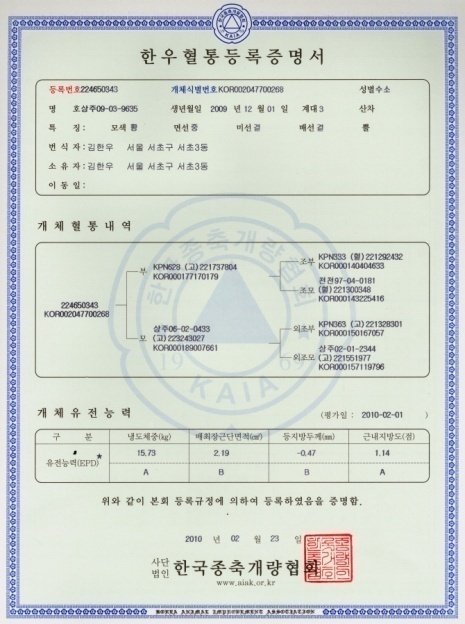 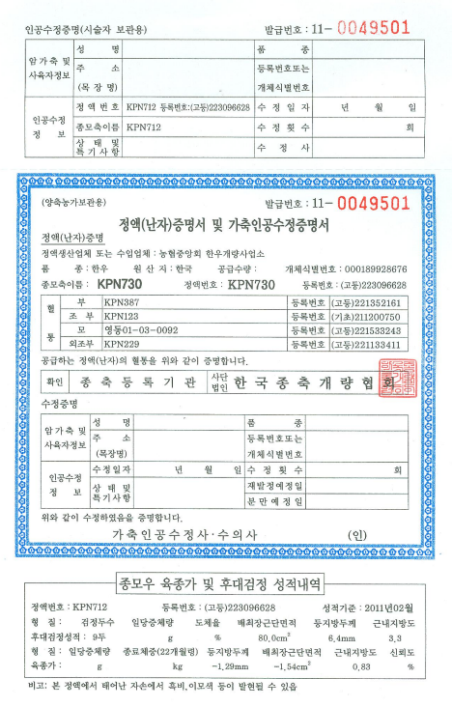 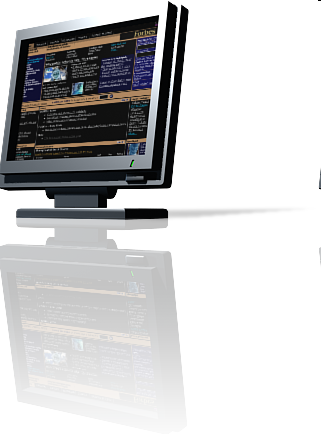 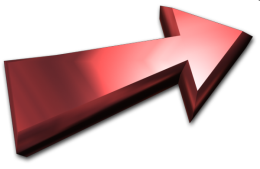 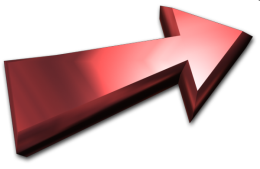 혈통확인
(족보제작)
전산입력
(어미증명)
인공수정
(아비증명)
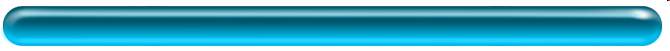 행정적 예산 지원(지자체, 지역축협 등)
근친자확인사업
1. 목적
 □ 혈통신뢰도를 확보하고 유전능력평가의 통한 개량 
     활성화를 도모
 □ 유전능력평가의 신뢰도 제고로 개량촉진
 □ 개량사업의 효과를 극대화하여 한우의 경쟁력 제고  
 □ 한우농가의 생산의욕제고 및  우량화를 통한 농가의 소득증대 창출
근친자확인사업
2. 기대효과 
 □ 개량의 중요성 인식제고
 □ 개체기록의 정확성 확보로 유전능력평가실시로 개량의
     가속화 실현
 □ 등록우의 부가가치 창출 극대화 도모
 □ 개체의 선발과 도태 그리고 계획교배 극대화
 □ 정확한 혈통자료의 수집으로 농장경영의 합리화 도모
근친자확인사업
3. 추진내용

   □ 사업기간 : 2012년 ~ 현재
  □ 권역별 DNA(친자확인) 검사기관
근친자확인사업
4. 연도별 친자확인 결과
□ 2012~17(5년간) 친자확인분석 결과내역
(단위 : 조,두, %)
혈통등록 추진시의  문제점
□ 번식우농가 입장 
  - 농가의 번식(출생)기록관리 소홀로 인한 오류 
  - 2회 수정시 동일정액 사용여부 확인 소홀 
    ("정액혈통 및 인공수정증명서" 및 St 관리 미흡=분실) 
  - 귀표부착(등록신청)시 농장주의 부재로 개체확인 부정확     
     상태로  송아지 등록하는 경우 발생
  - 정액1등급에 대한 맹목적인 선호
  - 기록관리에 대한 농가의 관심부족 및 필요성 교육 부족
혈통등록 추진시의  문제점
□ 인공수정사의 입장 
 - 발정우에 대한 개체기록 정보미흡 
 - 연수정시 St의 “정액혈통 및 가축인공수정증명서”의 미부착
 - 계획교배 및 근친여부와 상관없이 인공수정 실시     
 - 한우농가가 원하는 정액의 다양성 부재 
 - 수정하는 정액St에 대한 농가에게 정확한 정보 미제공
 - 최일선에서의 개량사로서의 개량마이드 및 정보부족
정액증명서의 오용사례
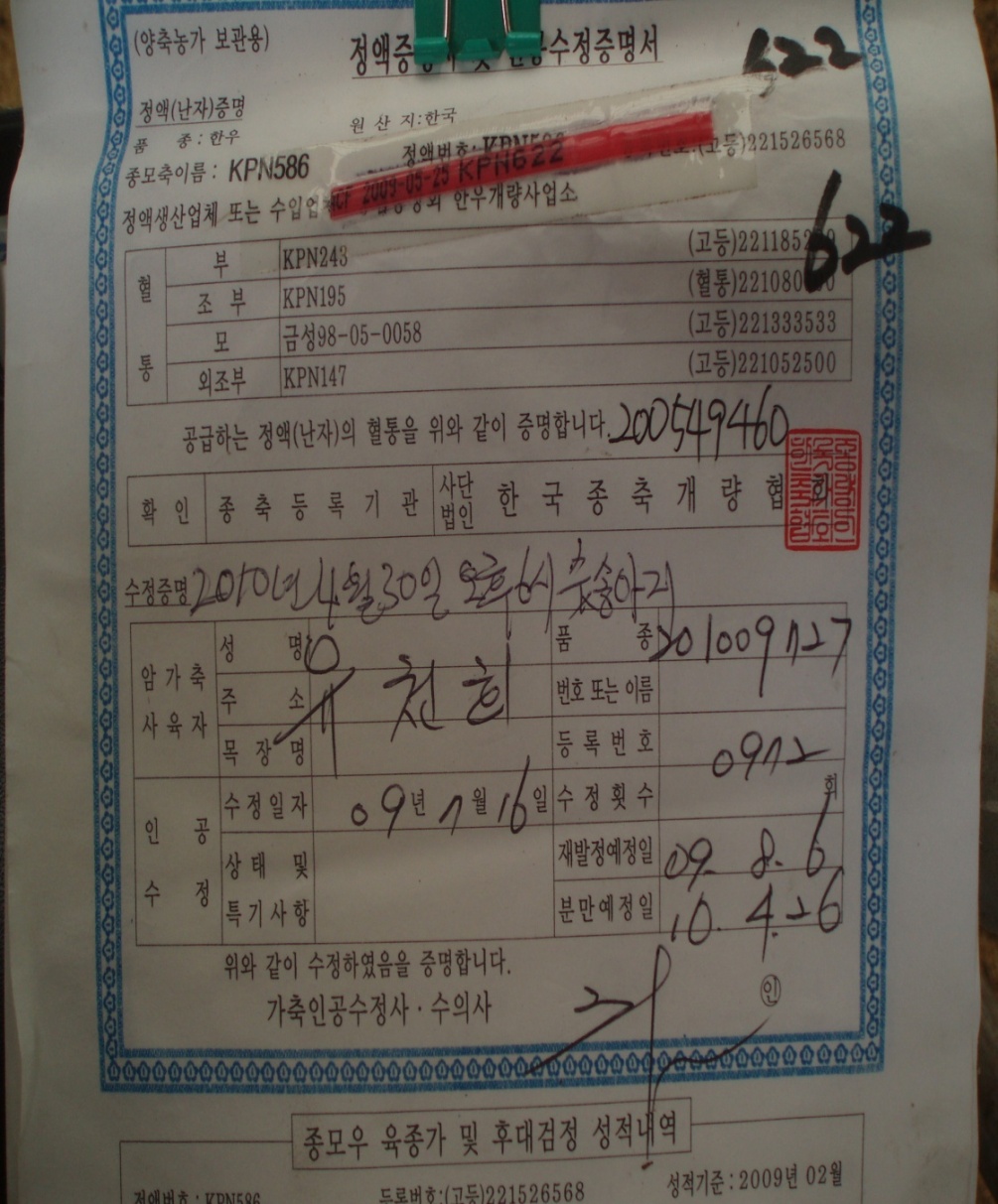 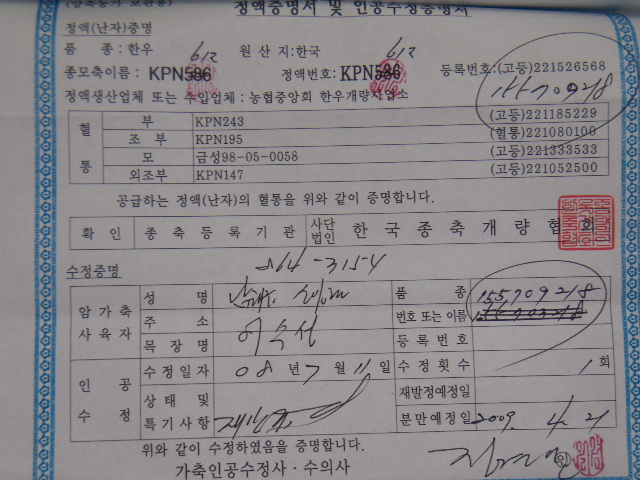 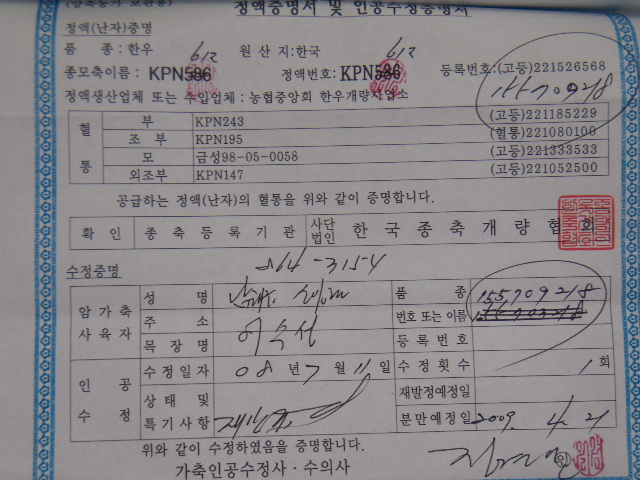 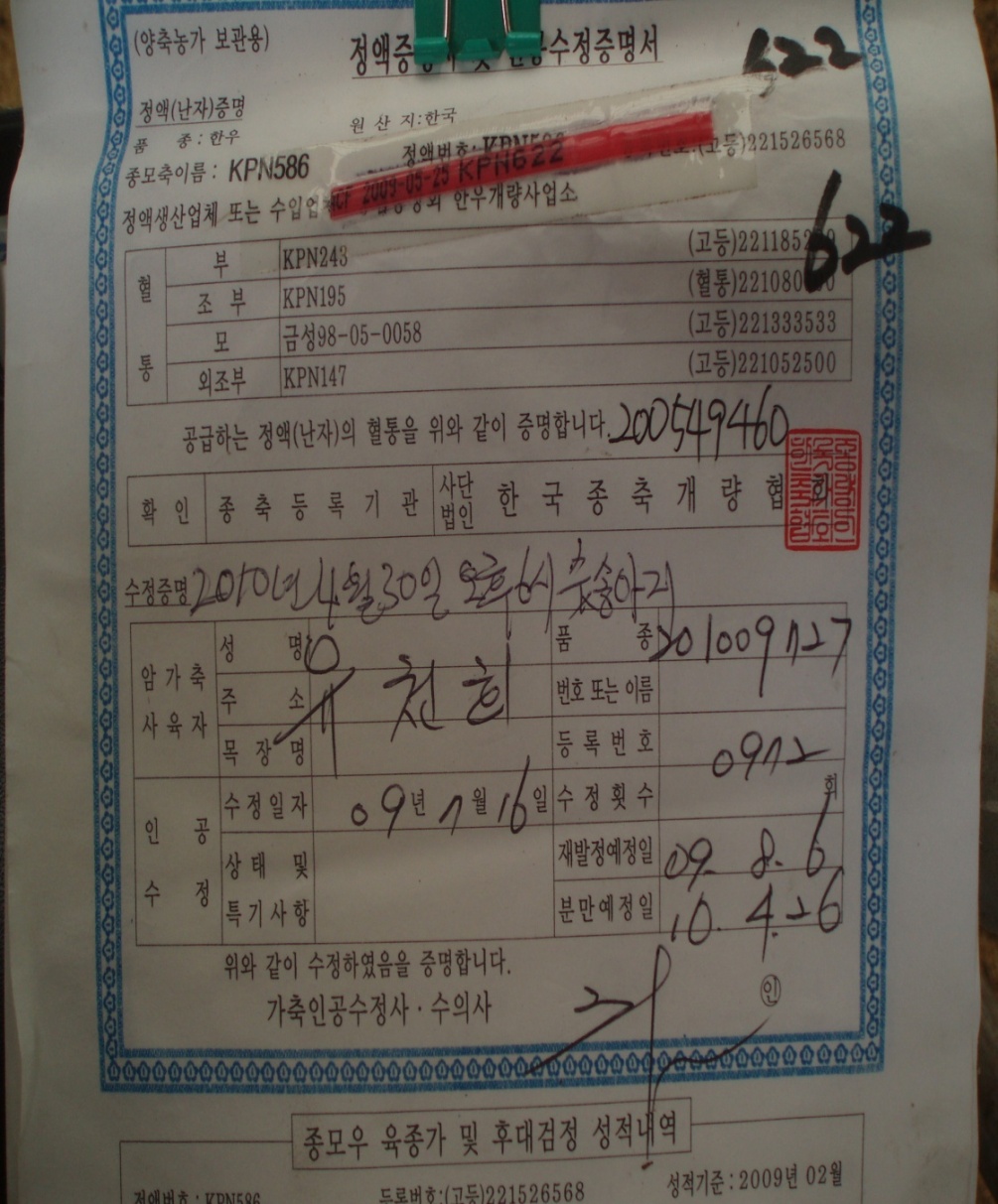 혈통등록 추진시의  문제점
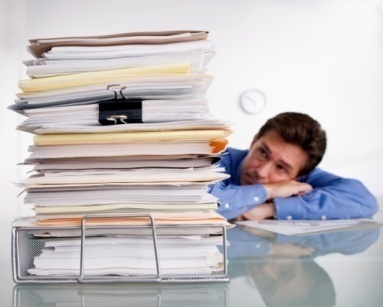 □ 한우등록위원 입장 
    - 등록시 번식기록 및 인공수정기록 확인 미흡 
    - 지연, 다두생산 및 조기이유 등으로 인한 개체 확인 부정확 
    - 관리조합 담당직원들의 업무과중과 빈번한 인사이동으로
       혈통등록의 자료관리가 소홀한 경우가 발생 
    - “정액혈통 및 가축인공수정증명서” 미확인과 농장주의 
        유선 확인만으로 등록 신청하는 경우 오류발생      
    - 일부 지역축협의 개량사업에 대한 중요성 인식 부족
혈통신뢰도향상을 위한 개선방안
□ 종축등록위원의 등록단계 
  - 등록시 개체의 혈통 및 수정(분만)기록 등 확인 철저 
  - 조기등록 유도로 혈통의 신뢰도 제고 
  - 한 농장에서 여러마리를  등록할 시에는 반드시 농장주가
     입회하에 등록신청
  - 등록시 “정액혈통 및 인공수정증명서” 첨부 의무화(원본)
  - 정확하고 투명한 혈통을 위한 등록신청 실명제 추진
  - 신속한 귀표부착으로 개체관리 철저
혈통(기록)의 정확도 확보
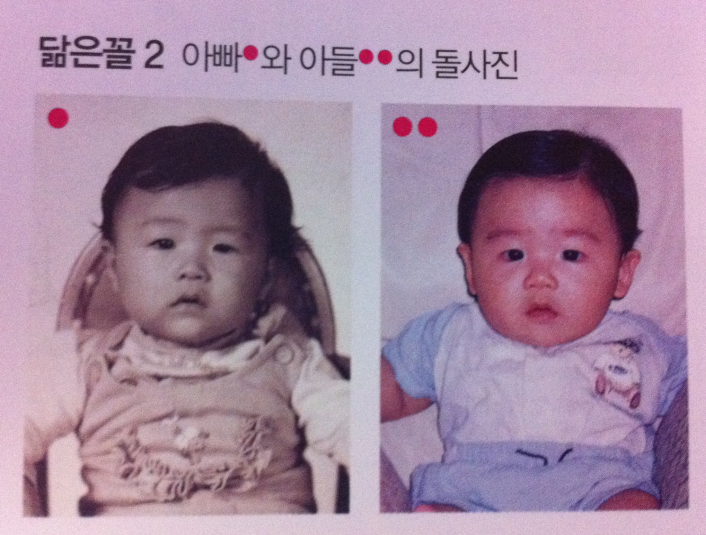 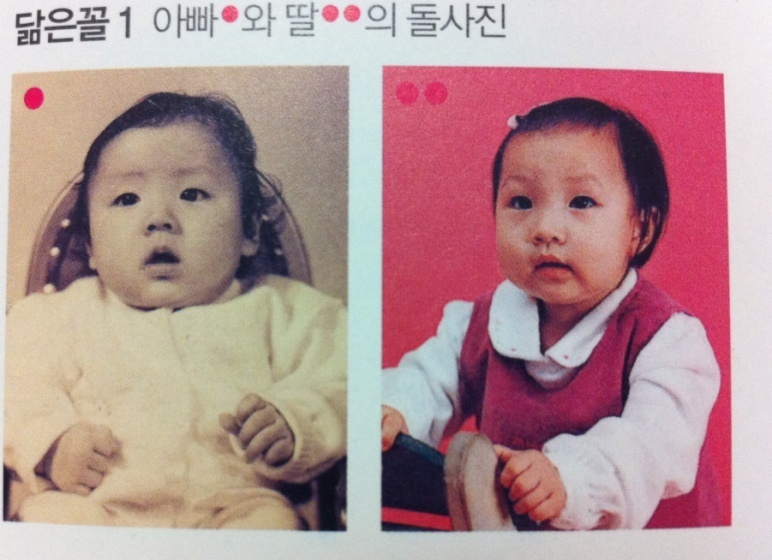 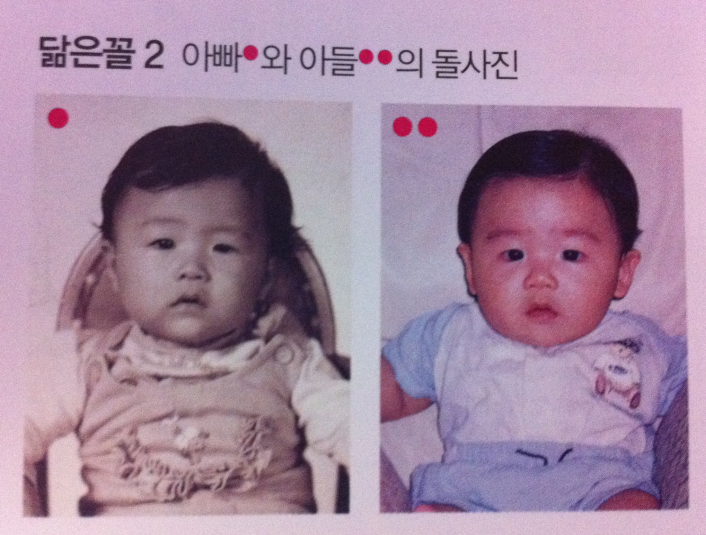 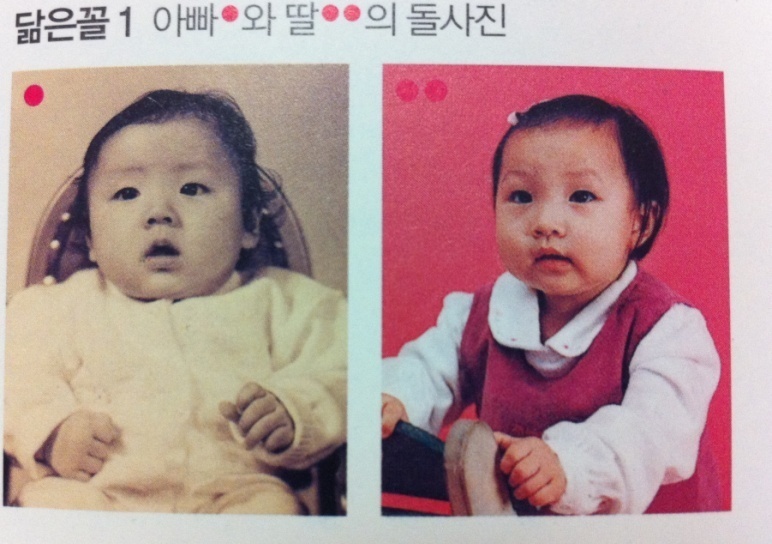 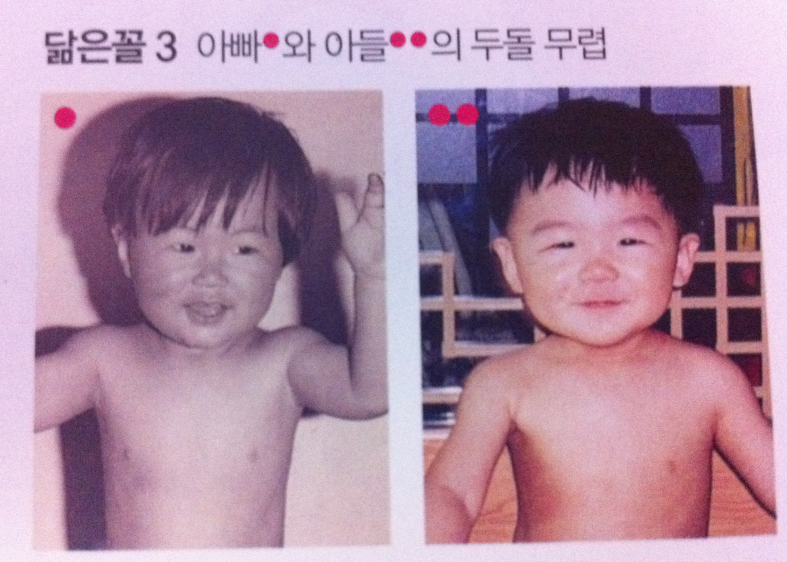 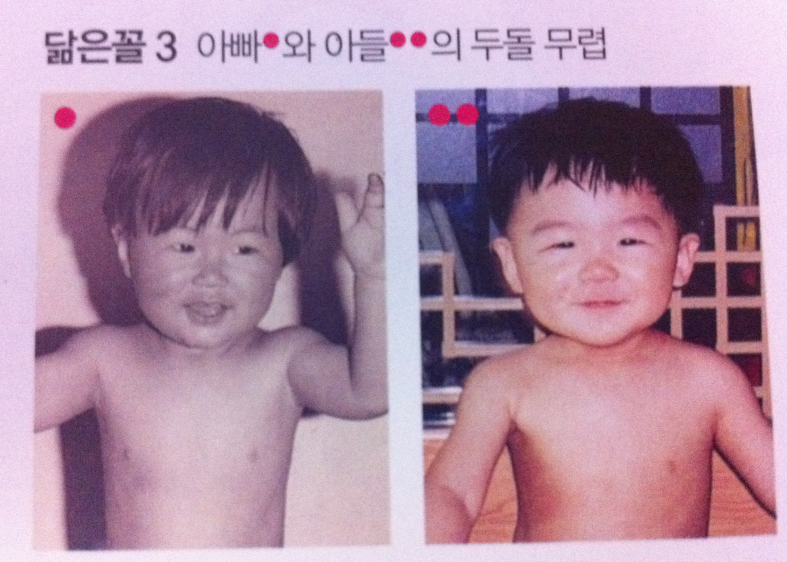 근친피해의 사례
<친남매 부부 – 사랑??>
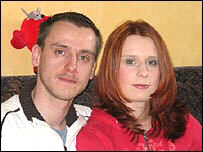 비극적인 사랑의 결과
○ 07년 3월 영국 BBC 방송
○ 독일 파트리크와 수잔 남매의 부부
○ 독일에서 근친상간 불법
○ 입양후 파트리크 2년 복역
○ 근친상간 금지조항 폐기 항소
○ 2002년 이후 4명 아이 출산
○ 4인 아이 중 2인 기형아
근친교배에 따른 근친율
* 전형매 (양친인 부와 모가 모두 같은 경우) 
* 반형매 (양친 중 어느 한쪽만이 같은 경우)
혈통신뢰도향상을 위한 개선방안
□ 번식농가단계 
  - 철저한 개체의 기록관리를 보관 
  - 인공수정시 농가의 정액St의 확인 
  - 송아지 생산 후 곧바로 등록신청(등록위원) 
  - 가축인공수정증명서의 송아지분만후 등록신청까지의 보관
  -귀표부착(등록신청)시 반드시 농장주 입회하여 개체확인
혈통신뢰도향상을 위한 개선방안
□ 종축등록위원의 등록단계 
  - 등록시 개체의 혈통 및 수정(분만)기록 등 확인 철저 
  - 조기등록 유도로 혈통의 신뢰도 제고 
  - 한 농장에서 여러마리를  등록할 시에는 반드시 농장주가
     입회하에 등록신청
  - 등록시 “정액혈통 및 인공수정증명서” 첨부 의무화(원본)
  - 정확하고 투명한 혈통을 위한 등록신청 실명제 추진
  - 신속한 귀표부착으로 개체관리 철저
혈통신뢰도향상을 위한 개선방안
□ 인공수정사 
  - 인공수정사의 인공수정기록 입력 정확성 강조(인센티브적용)
     • 분기별 수정기록사항 통보, 수정기록 1년 이상 보관
     • 친자확인의 확대에 따른 실명제 추진
  - 지자체의 정액지원사업과 연계 추진
  - 개량에 대한 교육실시 (년2회 실시)
혈통신뢰도향상을 위한 개선방안
□ 등록기관
  - 농가 및 종축등록위원을 대상으로 개체기록관리의 실무 및
     중요성에 대한 교육 강화 
  - 종축등록위원이 교육을 필하지 않을 경우 자격 박탈 
  - 가축개량기관 등과 협력하여 지도 점검 강화 
  - 혈통기록관리에 대한 점검 강화(DNA분석을 통한 친자확인) 
  - 등록시 "정액혈통 및 인공수정증명서" 확인 철저(원본 보관)
한우등록증 친자확인 표시
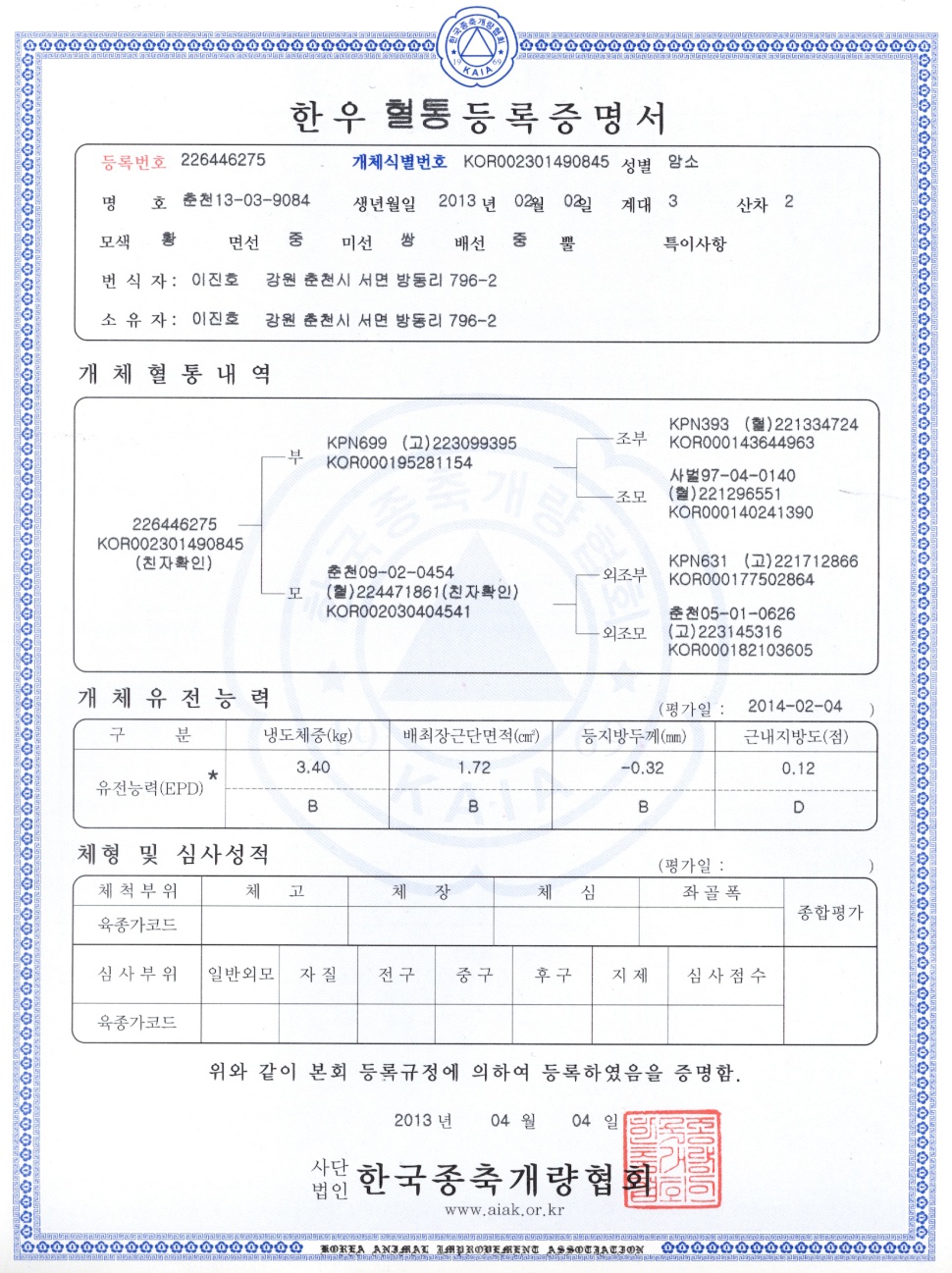 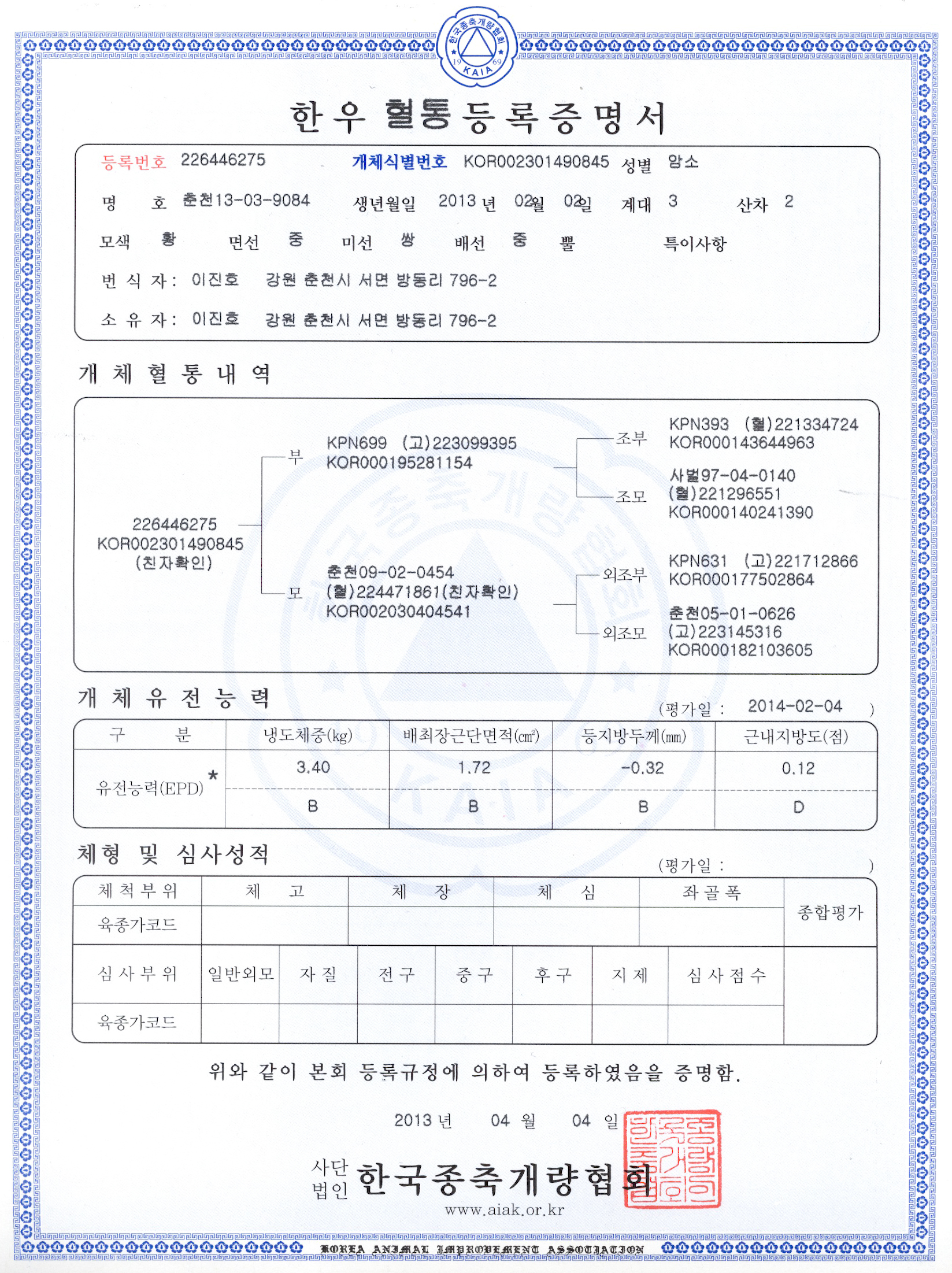 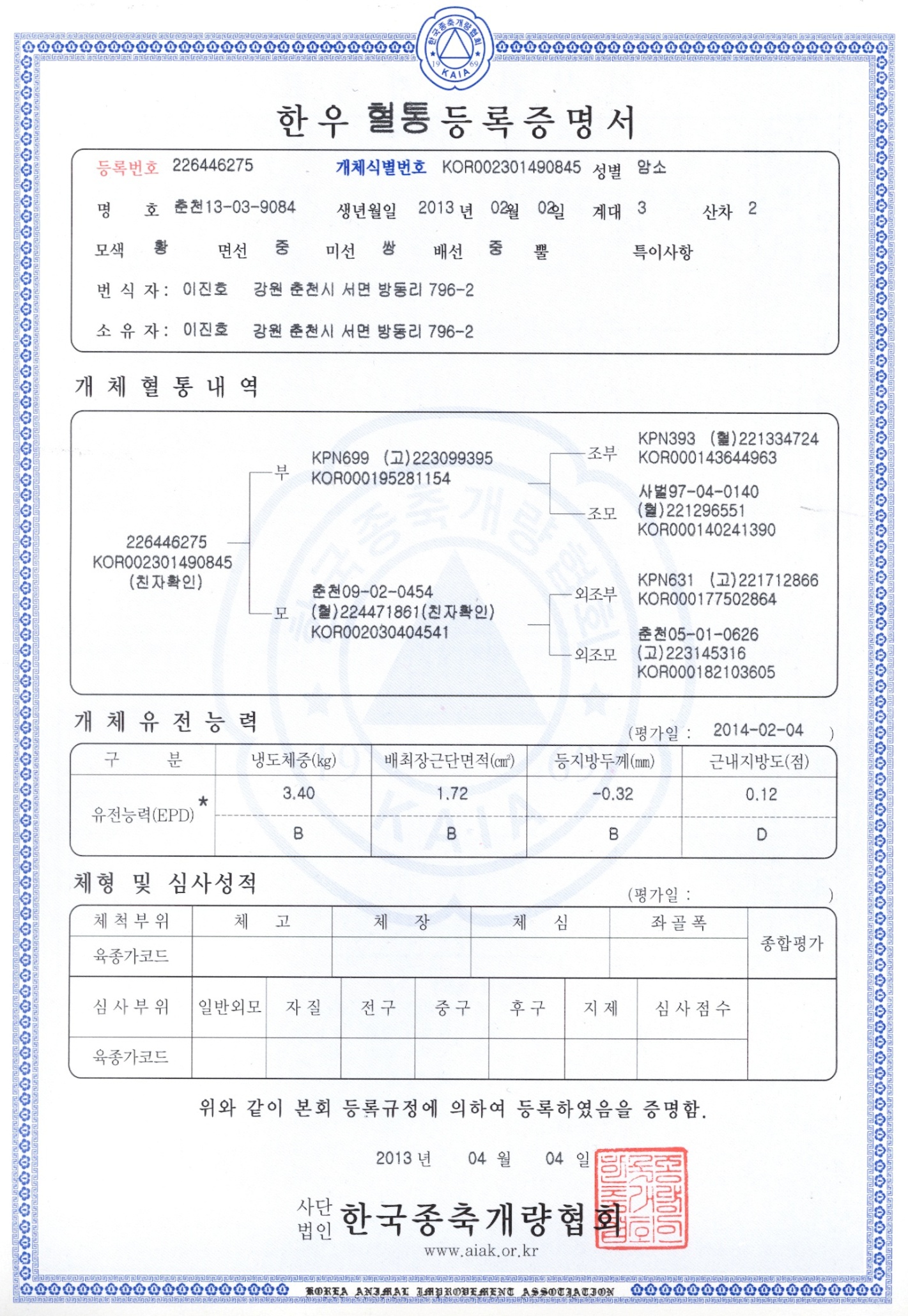 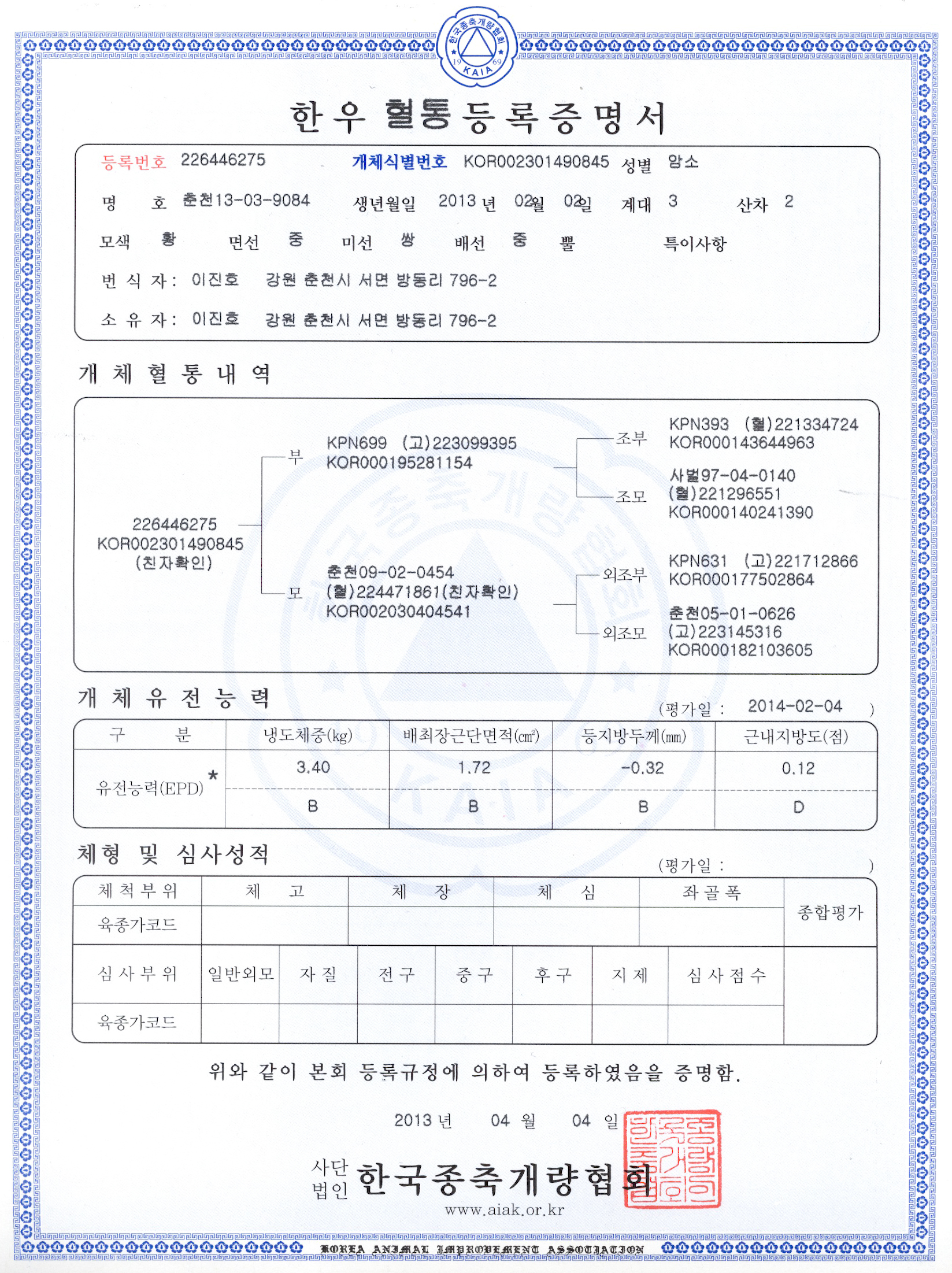 정액증명서 활용 (성공사례)
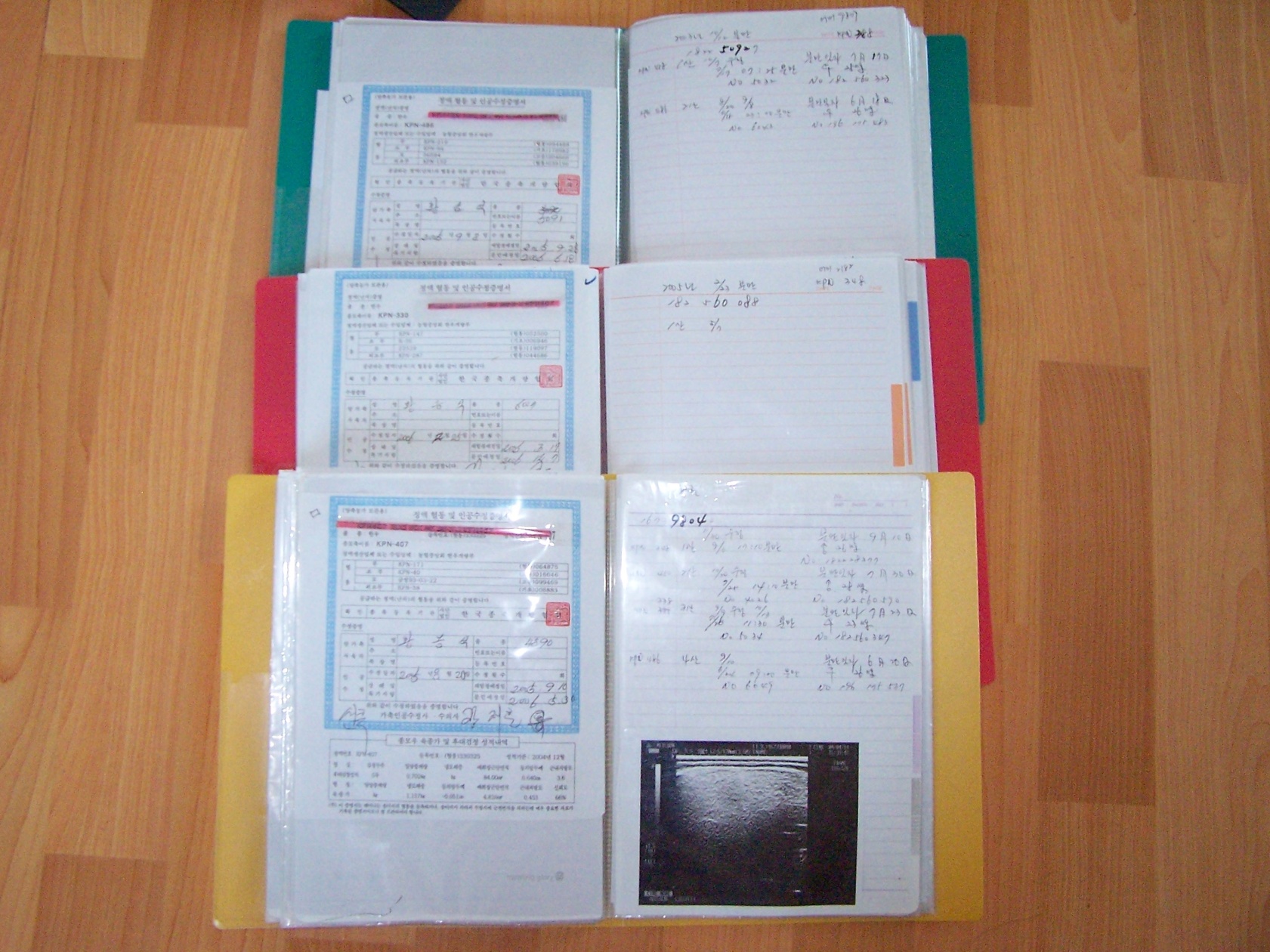 전북 김제시 황금농장
황 금 석 사장 관리철
- 혈통증명서 관리
- 철저한 분만기록 관리
- 인공수정증명서 파일철 관리
- 검정용 개체별 초음파 사진관리
혈통관리를 통한 개량 성과 분석 
                       및 암소개량의 필요성
연도별•도체성적 개량추이 현황
□ 전국 혈통등록우 및 미등록우 등급판정결과 비교(거세우)
연도별•등급출현율 개량추이 현황
□ 전국 혈통등록우 (거세우) 등급별 현황내역
□전국 미등록우 (거세우) 등급별 현황내역
암소개량이 필요한 이유?
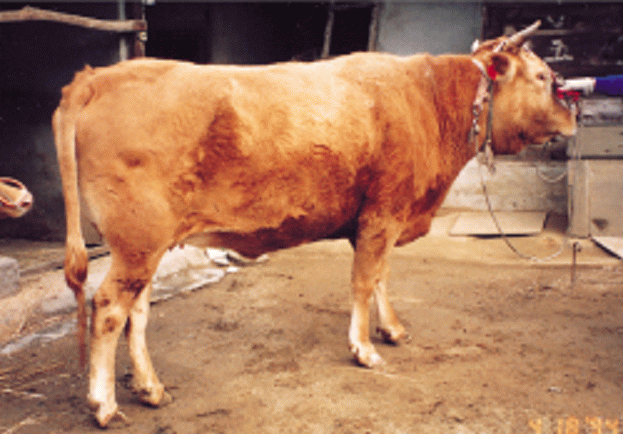 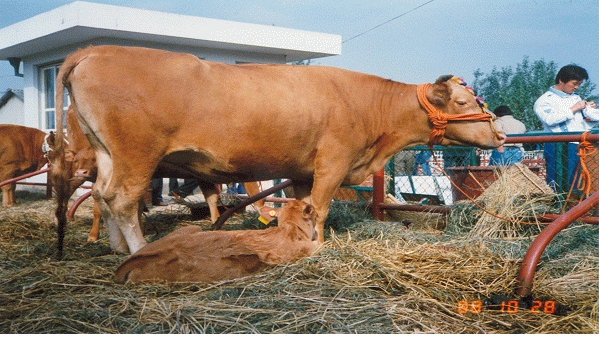 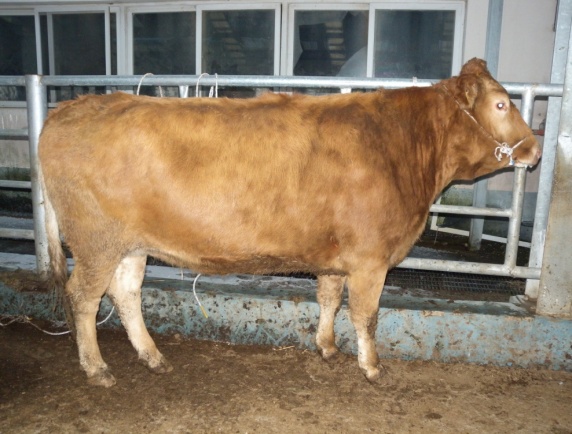 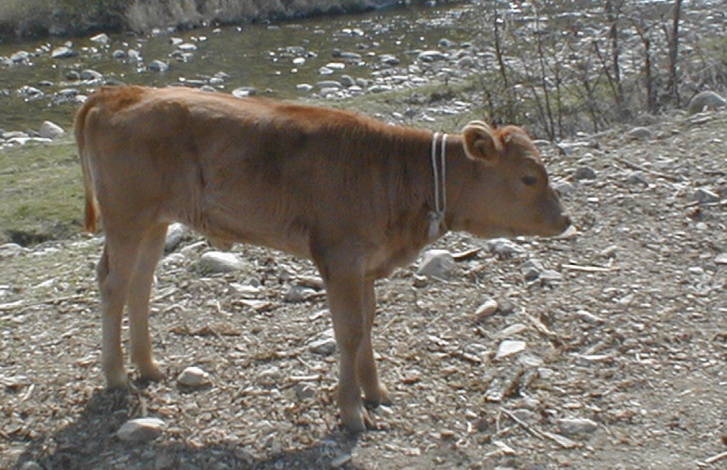 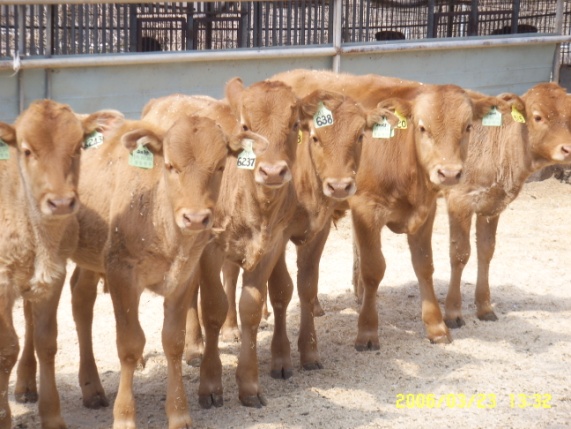 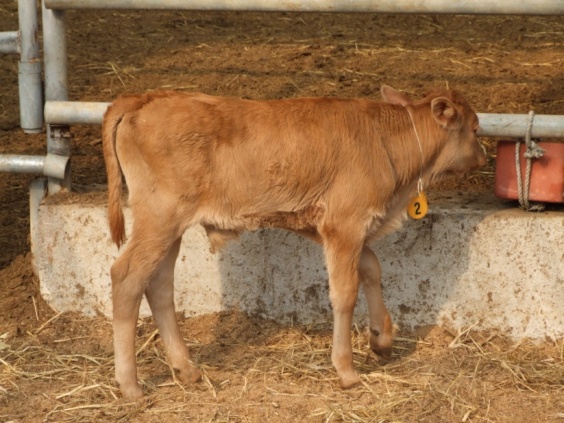 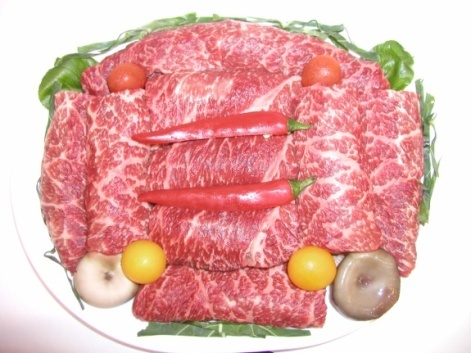 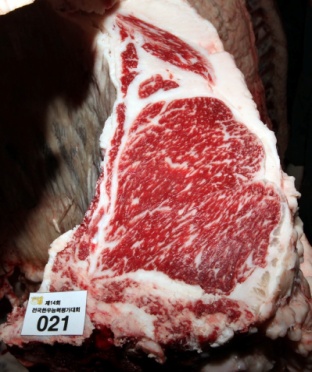 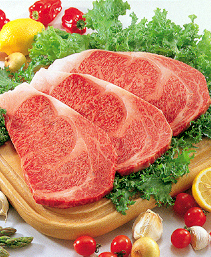 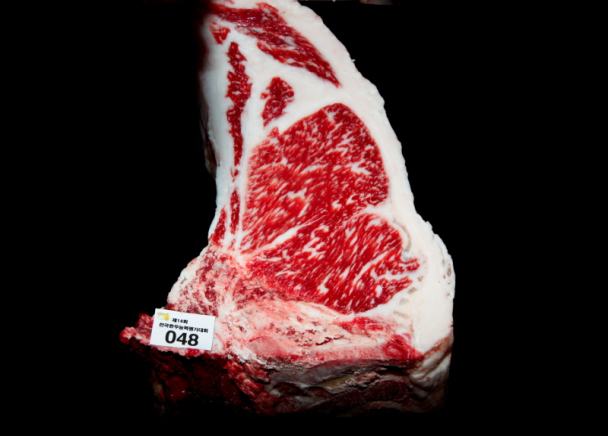 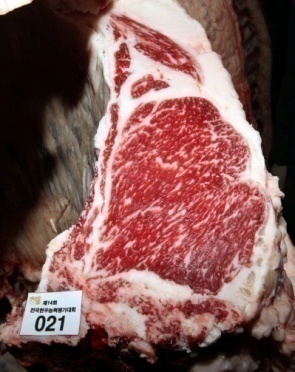 전국한우능력평가대회 대통령상
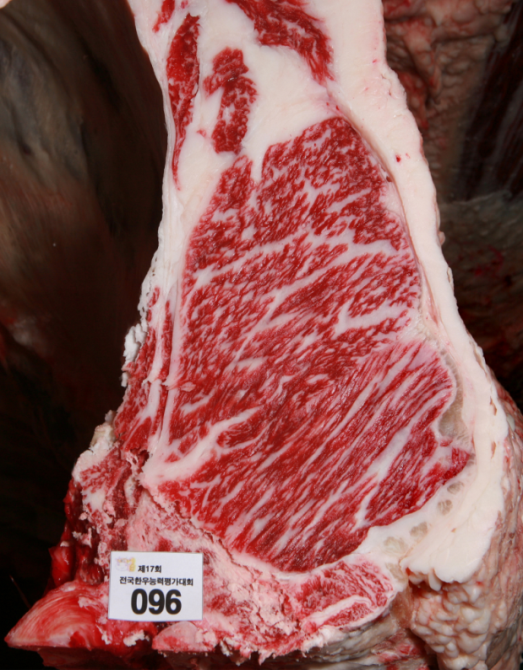 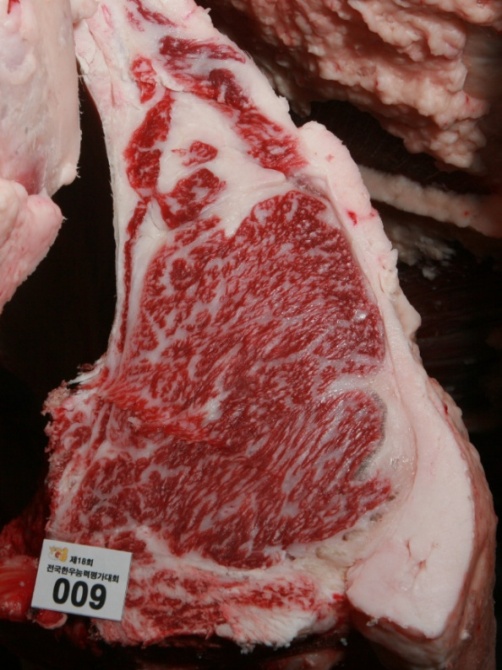 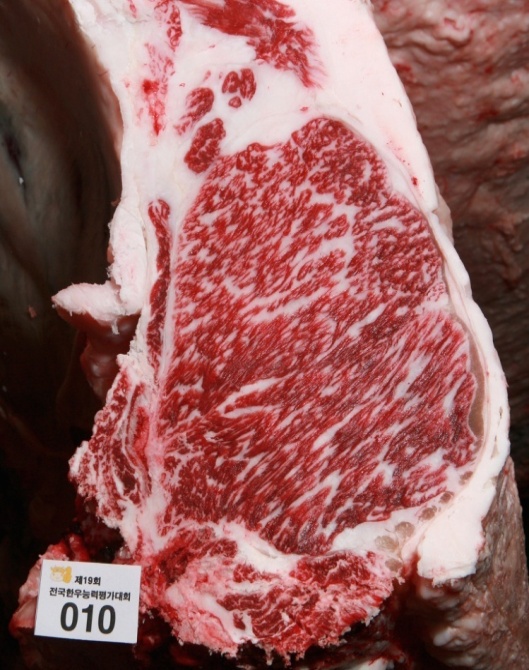 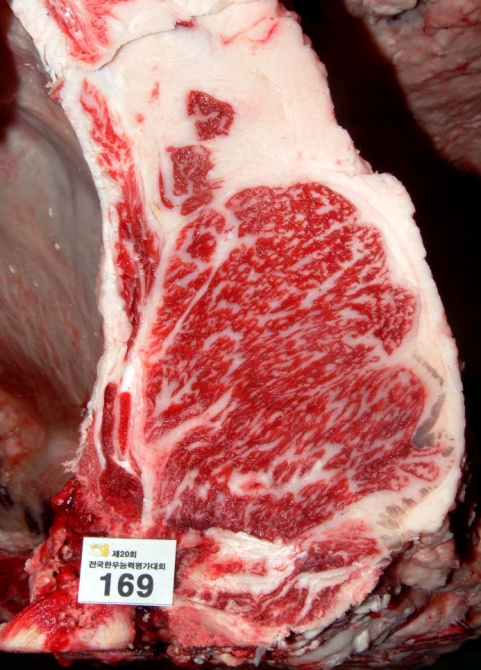 제18회
제19회
제17회
괴산증평축협
울산 이규천
곡성 박희애
천안 유인상
제20회
전국한우능력평가대회 국무총리상
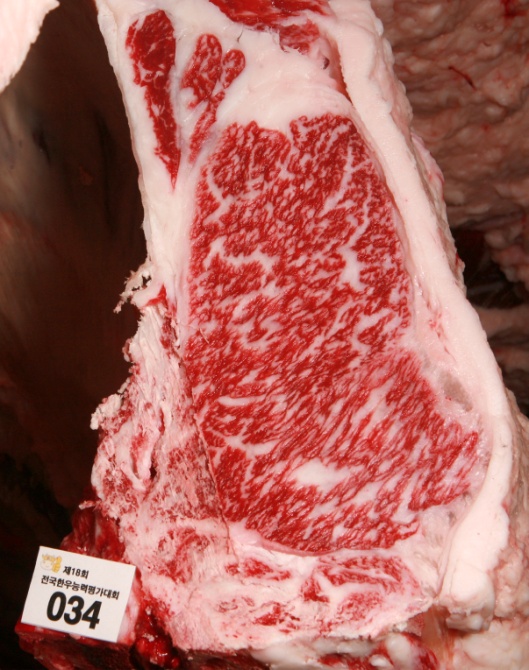 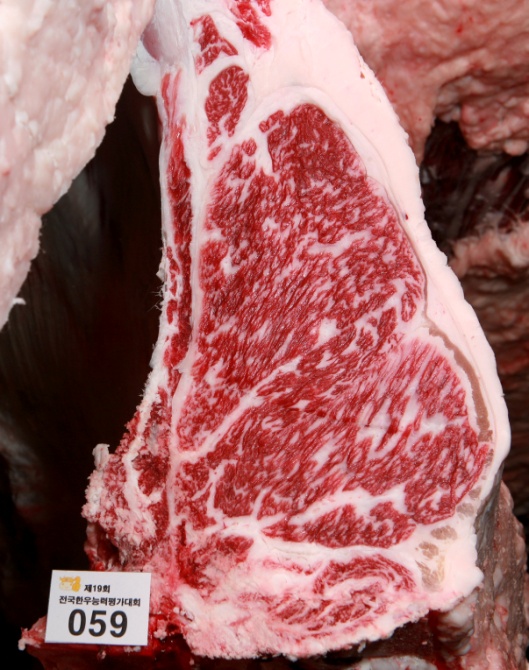 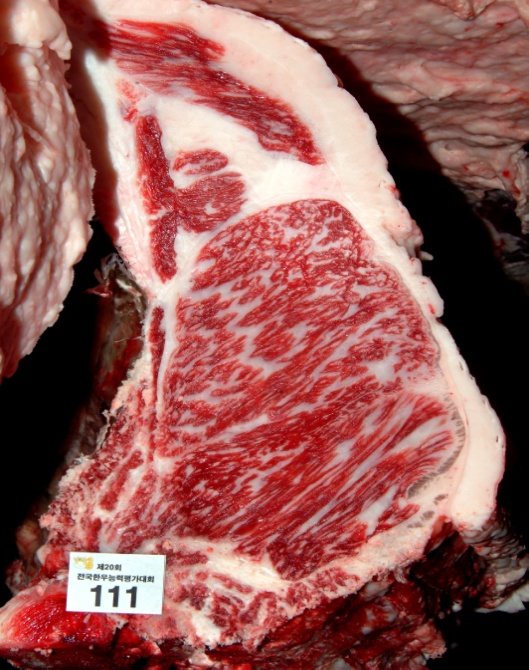 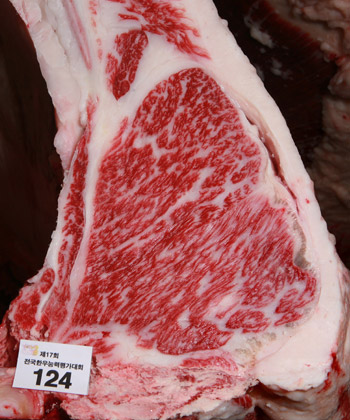 제18회
제19회
제17회
고흥 류중원
정읍 유종대
가평 정규연
경주 최삼호
제20회
보증씨수소 개량의 한계점 도달
□ KPN768 후대축 등급별 경락가격 비교
주) 1. 제17회 전국한우능력평가대회 출품축 성적자료 (전체 13두)
     2. 도별 생산두수  : 경기(5), 강원(2), 충북(1), 전북(2), 대구경북(3)
보증씨수소 개량의 한계점 도달
□ KPN683 후대축 등급별 경락가격 비교
주) 1. 제17회 전국한우능력평가대회 출품축 성적자료 (전체 9두)
     2. 도별 생산두수  : 경기(4),  충북(1), 전북(3), 전남(1)
보증씨수소 개량의 한계점 도달
□제17회 대회 출품우 도축성적 및 출품대상축 도축성적 비교
보증씨수소 개량의 한계점 도달
□제17회 대회 출품우 도축성적 및 출품대상축 도축성적 비교
보증씨수소 개량의 한계점 도달
□ 제18회 대회 출품우 도축성적 및 출품대상축 도축성적 비교
보증씨수소 개량의 한계점 도달
□ 제19회 대회 출품우 도축성적 및 출품대상축 도축성적 비교
보증씨수소 개량의 한계점 도달
□ 제20회 대회 출품우 도축성적 및 출품대상축 도축성적 비교
보증씨수소 개량의 한계점 도달
□ 연도별 육질등급 출현율 추이(전체)
□ 등급출현율을 살펴보면 1등급이상은 47.9%에서 21.5%증가 69.4%은 향상되었음.
□ 1+등급은 25%에서 15%증가하여 40%으로 향상되었으나, 1++등급은 11년전에 
    9.8%에서 9.6%로 감소하였으나 11년동안 크게 변함이 없음.
보증씨수소 개량의 한계점 도달
□ 연도별 육량등급 출현율 추이(전체)
□ 육량등급을 살펴보면 A등급은 2016년도는 2005년도에 비해 47.4%에서 
    24.5%가 감소하여 22.9%로 출현율이 낮아짐.
□ C등급은 10.6%에서 19%상승하여 29.6%로 출현율이 높아짐.
보증씨수소 개량의 한계점 도달
□ 연도별 육질등급 출현율 추이(거세우)
□ 등급출현율을 살펴보면 1등급이상은 77.8%에서 10.3%증가 88.1%은 향상되었음.
□ 1+등급은 45.8%에서 17.6%증가하여 63.4%으로 향상되었으나, 1++등급은 7년전에 
    15.0%에서 15.5%로 0.5%가 증가하였으나 7년 동안 크게 변함이 없음.
보증씨수소 개량의 한계점 도달
□ 연도별 육량등급 출현율 추이(거세우)
□ 육량등급을 살펴보면 A등급은 2017년도는 2010년도에 비해 27.5%에서 
    8.3%가 감소하여 19.2%로 출현율이 낮아짐.
□ C등급은19.6%에서 14.8%상승하여 34.4%로 출현율이 높아짐.
보증씨수소 개량의 한계점 도달
□ 연도별 도체중 추이
(kg)
□ 2012년도 소값 하락과 사료값 인상으로 인해 도체중이 일시적으로 
   하락되는 경향을 보였으나 2014년부터 상승되고 있음.
보증씨수소 개량의 한계점 도달
□ 연도별 등심단면적 추이
(cm2)
역대 보증씨수소 후대축 도체성적 분석
보증씨수소 후대축 등급출현율 및 도체성적
□역대 보증씨수소별 1++등급이상 출현율(거세우, 5,000두이상)
보증씨수소 후대축 등급출현율 및 도체성적
□역대 보증씨수소별 1++등급이상 출현율(거세우, 5,000두이상)
보증씨수소 후대축 등급출현율 및 도체성적
□ 역대 보증씨수소별 1++등급이상 출현율 (전체 암소포함, 5,000두 이상)
보증씨수소 후대축 등급출현율 및 도체성적
□ 역대 보증씨수소별 1++등급이상 출현율 (전체 암소포함, 5,000두 이상)
보증씨수소 후대축성적 및 
                            후보씨수소 현황
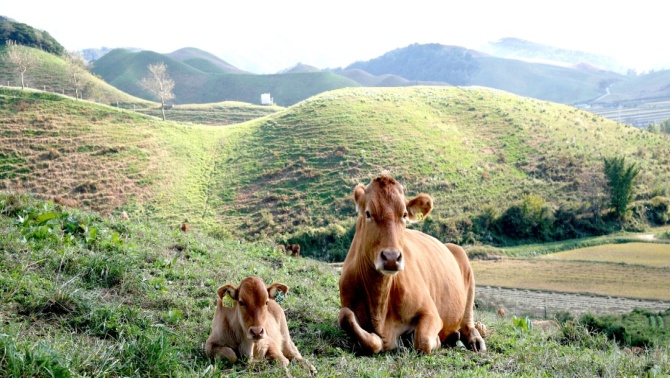 □2018 상반기 보증씨수소 형질별 순위
□2018 상반기 보증씨수소 형질별 순위
□2018 상반기 보증씨수소 형질별 순위
□2018 상반기 보증씨수소 형질별 순위
□2018 상반기 보증씨수소 형질별 순위
□2018 상반기 보증씨수소 형질별 순위
□2018 상반기 후보씨수소 형질별 순위
□ 2018 상반기 후보씨수소 형질별 순위
(단위 : 육종가)
보증씨수소 계통을 통한 
          번식우 맞춤형계획교배 실현
□ 보증씨수소 626계통 가계도 현황
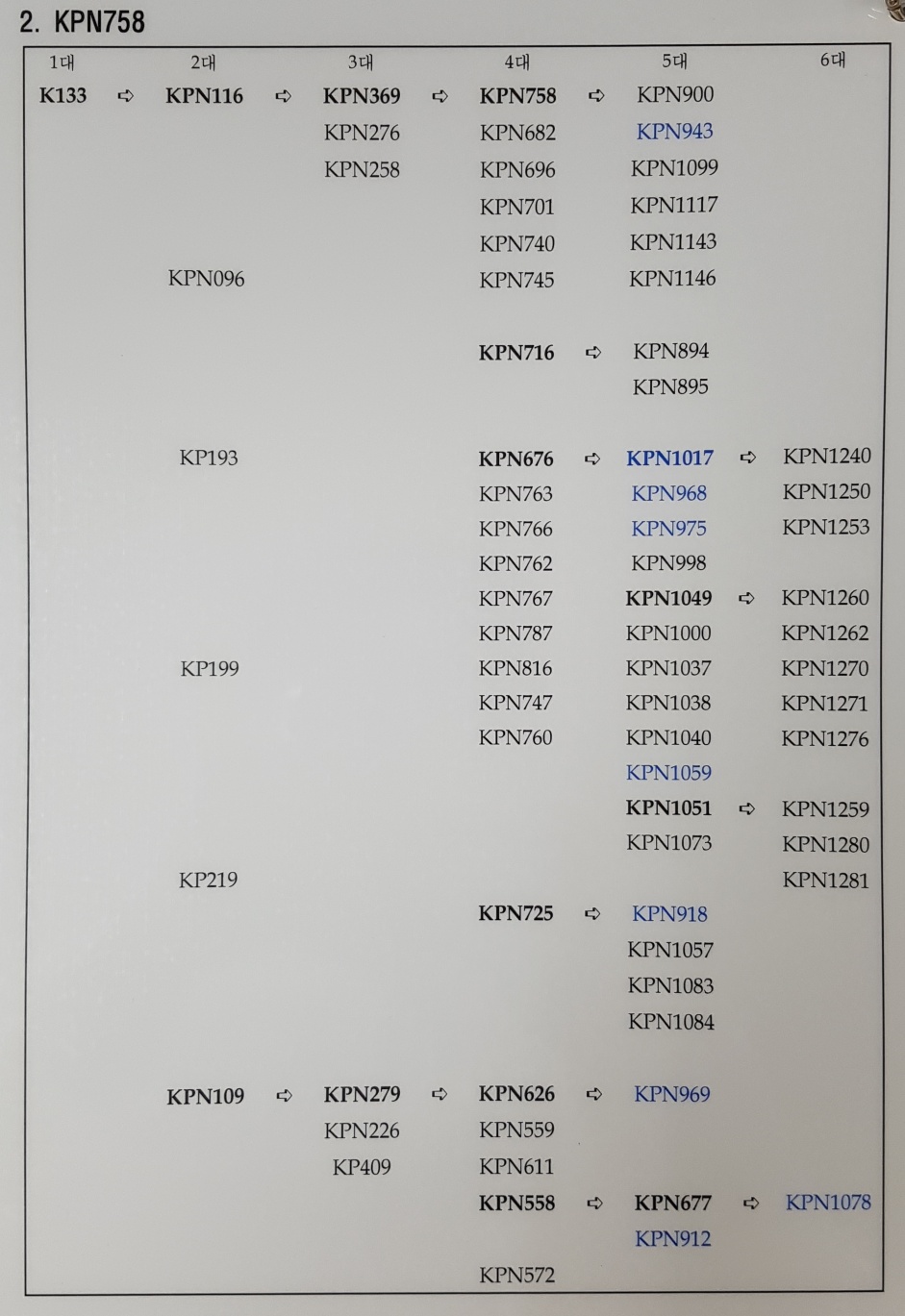 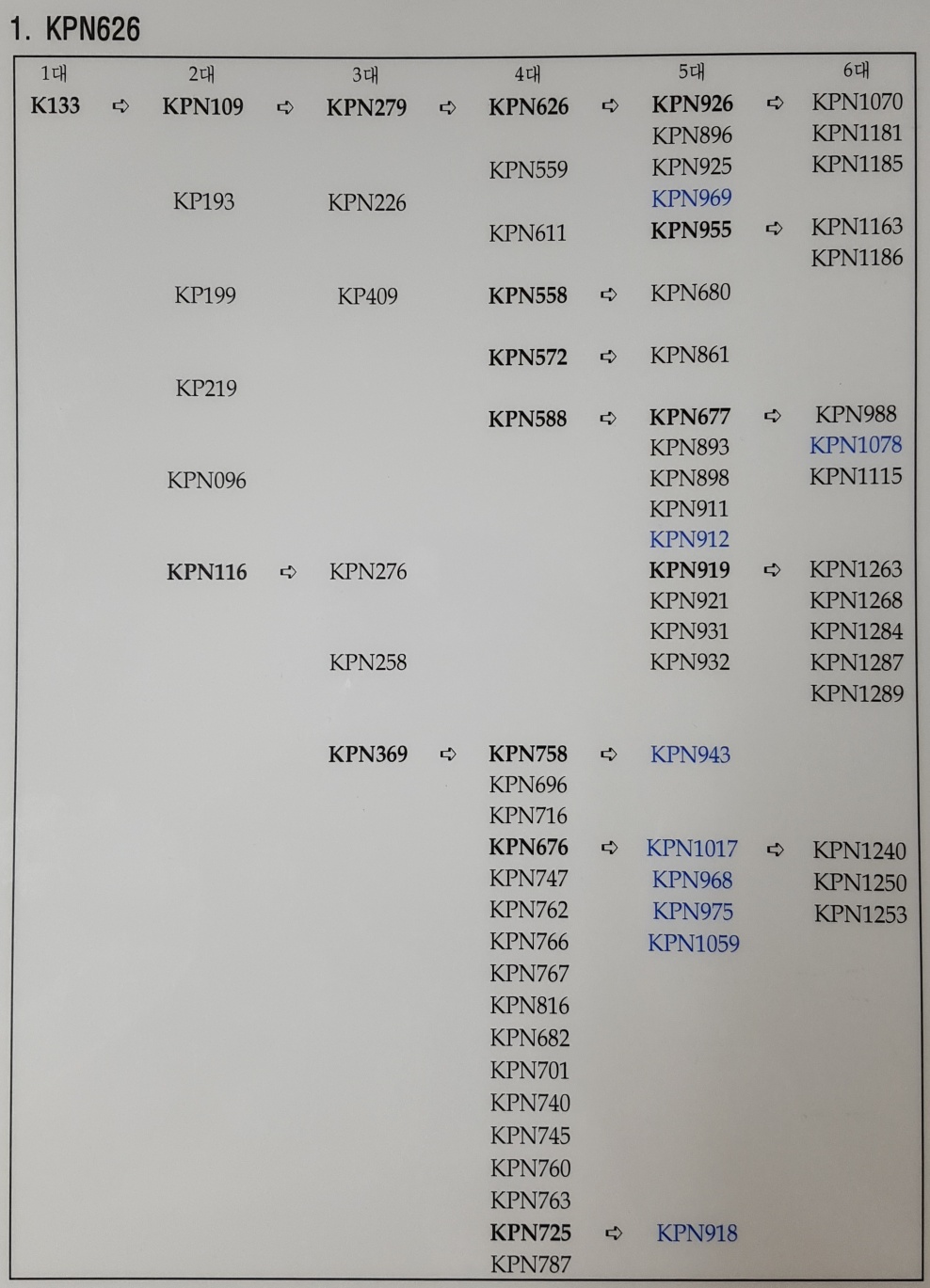 □ 보증씨수소 계통별 성적현황
• 보증씨수소 758계통
□ 보증씨수소 계통별 성적현황
• 보증씨수소 588계통
□ 보증씨수소 586 가계도 현황
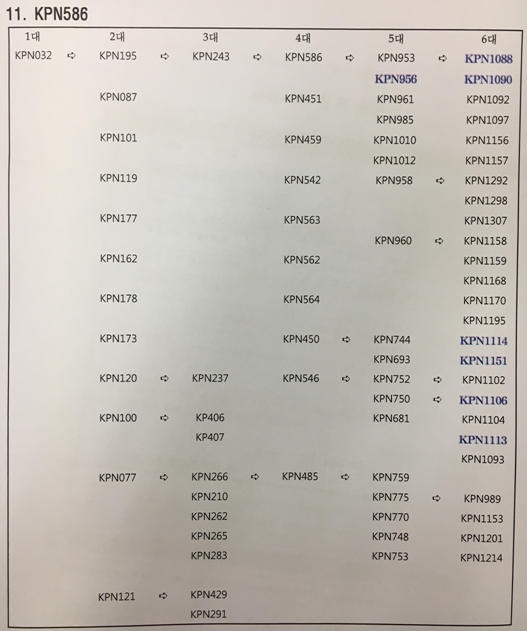 □ 보증씨수소 계통별 성적현황
• 보증씨수소 586계통
□ 보증씨수소 계통별 성적현황
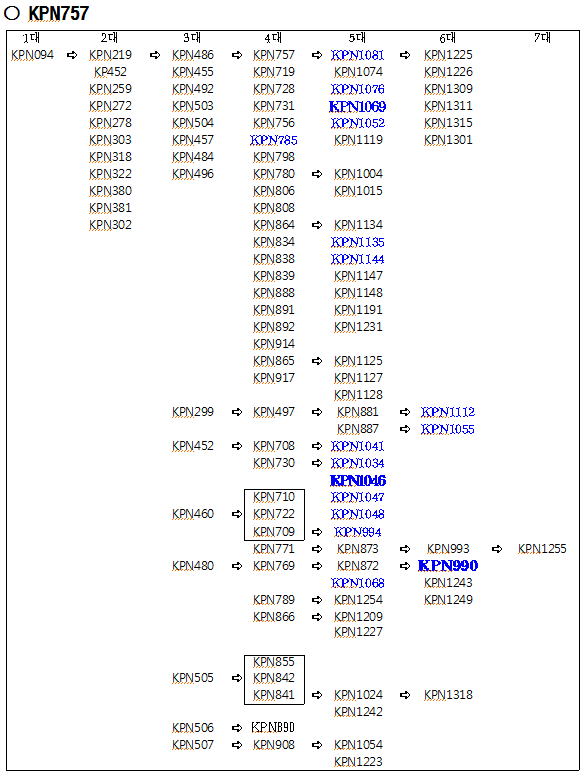 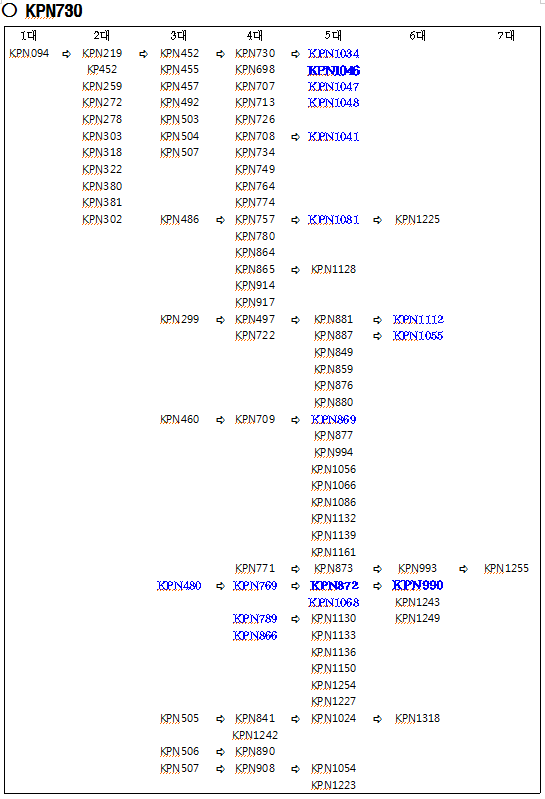 • 보증씨수소 505~994계통
□ 보증씨수소 계통별 성적현황
• 보증씨수소 486~730, 872,757계통
□ 보증씨수소 계통별 성적현황
• 보증씨수소 486~730, 872,757계통
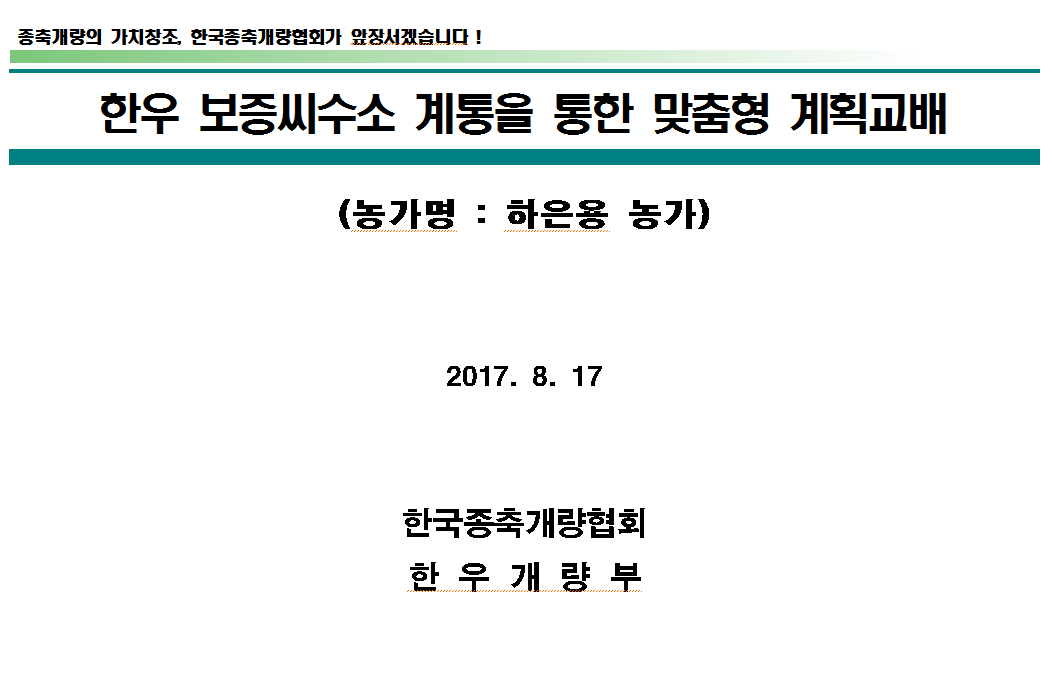 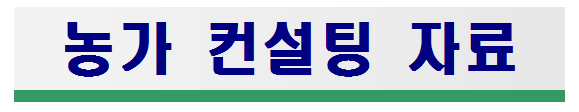 분석자료 : 총 65두
   ○ 번식우(후대축 및 도체성적이 있는 개체) : 41두
   ○ 번식우(후대축 및 도체성적이 없는 개체) : 24두
   ○ 수소(거세우)는 분석에서 제외
기준일 : 2017년 7월 (쇠고기 이력제)
농장주 : 경기 용인(하은용 농가)
분석일 : 2017년 8월 16일
컨설팅요령
   ○ 본 농가의 번식우중 후대 및 형매 정보를 이용하여 분석 실시
   ○ 암소의 보증씨수소 계통을 이용한 개체의 선발 및 도태
   ○ 개체의 1차 선발은 우선적으로 후대정보(도축성적)를 이용
     (단, 후대정보가 없는 경우 형매정보 이용)
   ○ 후대정보 1++이상 개체만 보증종모우 계통 표기(계획교배시 참고)
□ 보증씨수소 계통을 이용한 개체선발
□ 보증씨수소 계통을 이용한 개체선발
□ 보증씨수소 계통을 이용한 개체선발
□ 보증씨수소 계통을 이용한 개체선발
□ 보증씨수소 계통을 이용한 개체선발
□ 보증씨수소 계통을 이용한 개체선발
□후대개체 및 도체성적이 없는 번식암소 현황
향후 한우개량  방향
한우 선형심사 및 현장컨설팅 프로그램
[컨설팅보고서 표지]
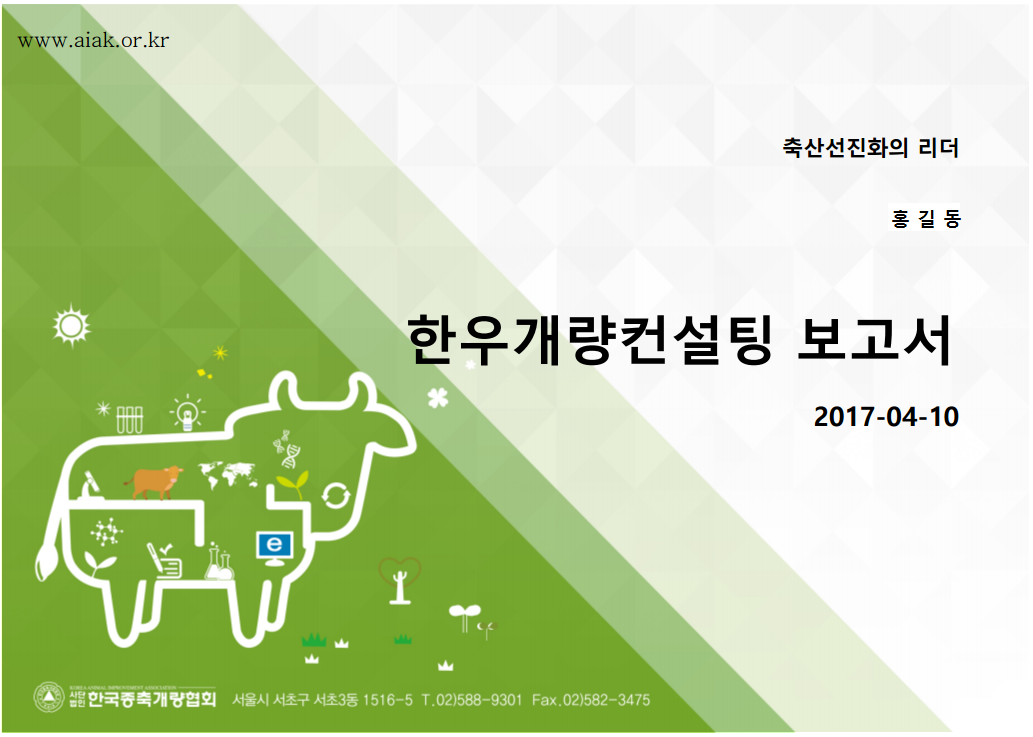 한우 선형심사 및 현장컨설팅 프로램
1. 사육두수 현황
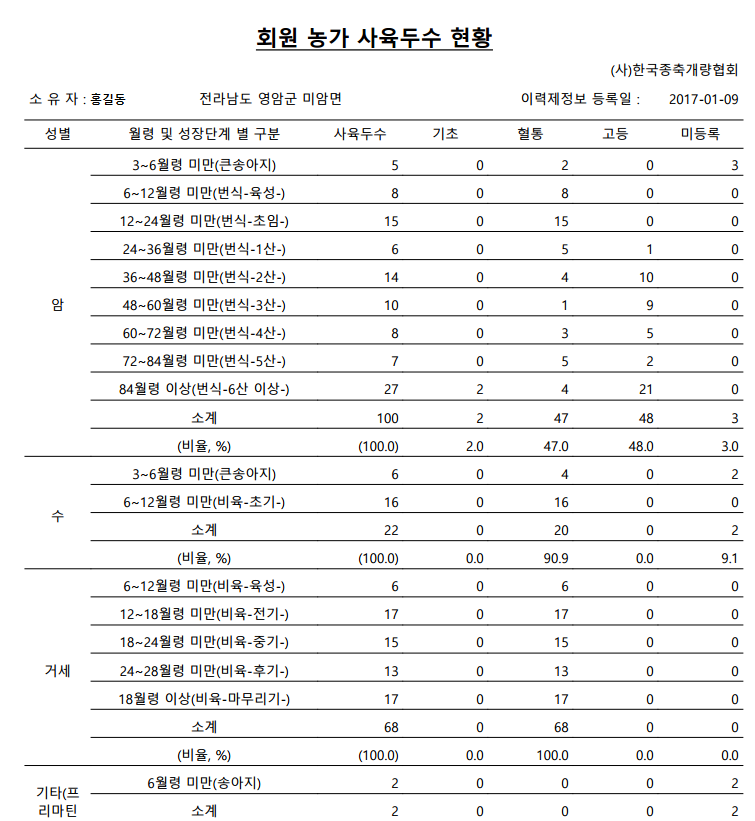 한우 선형심사 및 현장컨설팅 프로램
2. 회원농가 개체내역
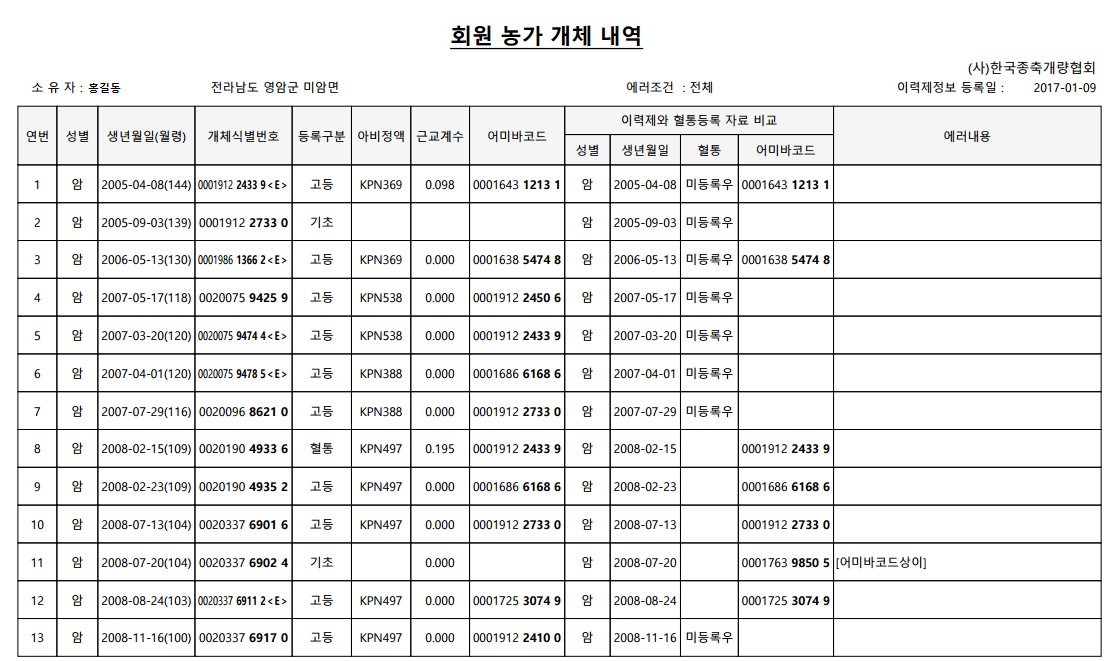 한우 선형심사 및 현장컨설팅 프로램
3. 생년별 개량 추이]
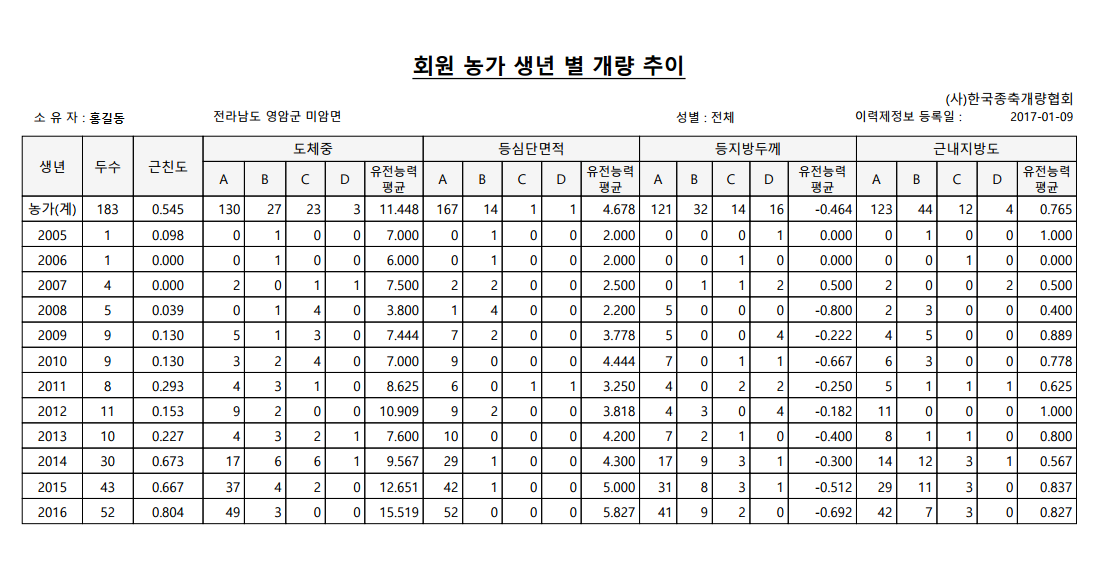 한우 선형심사 및 현장컨설팅 프로램
4. 후대축 도체성적 자료
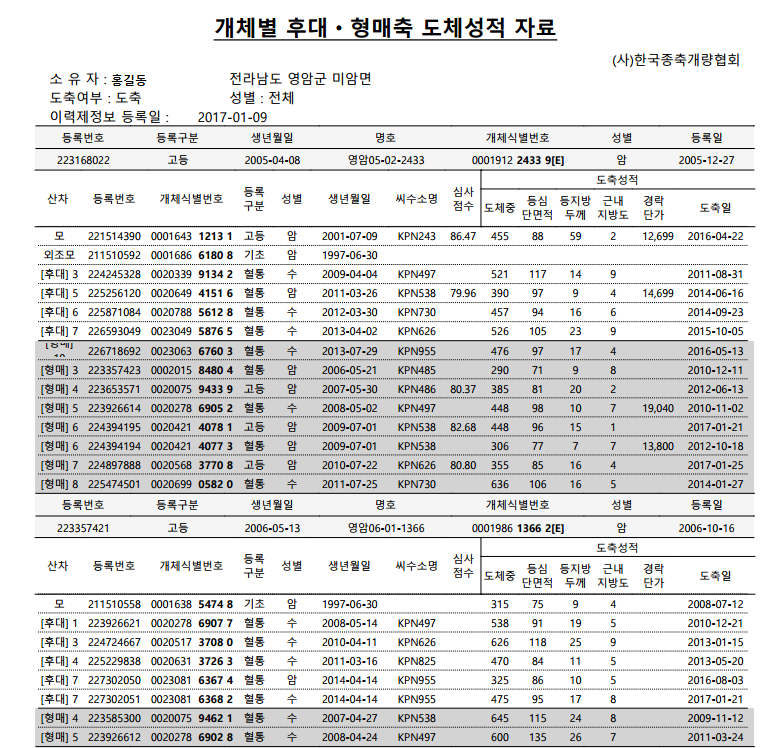 한우 선형심사 및 현장컨설팅 프로램
5. KPN 사용패턴
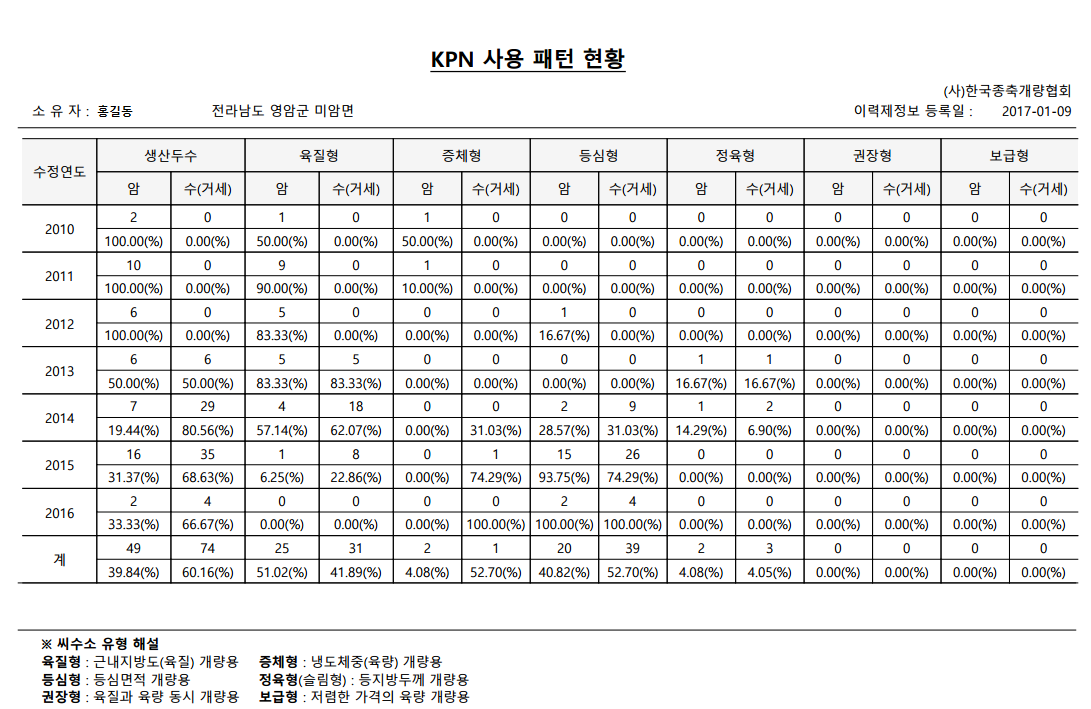 한우 선형심사 및 현장컨설팅 프로램
7. 번식우 유전능력 분포도
     (도체중, 등심단면적, 등지방두께, 근내지방도) 그래프 제공
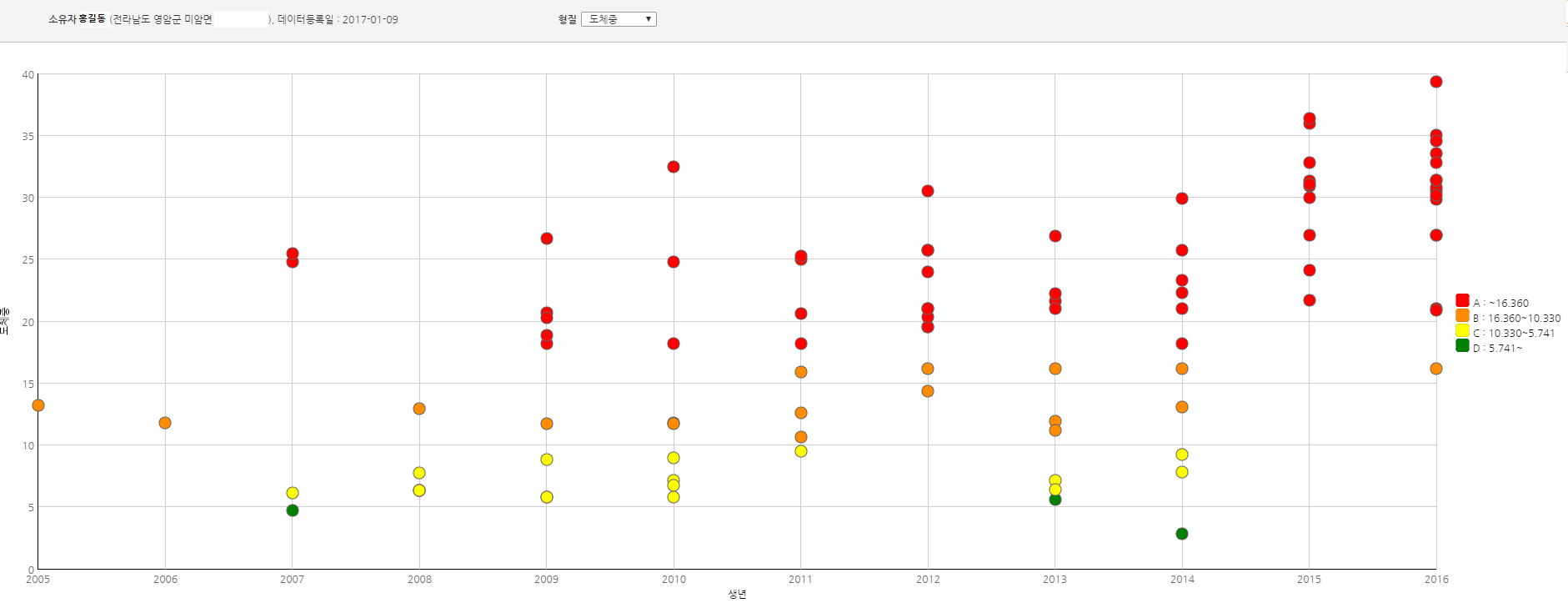 한우 선형심사 및 현장컨설팅 프로램
8. 유전능력 순위 및 개량방향]
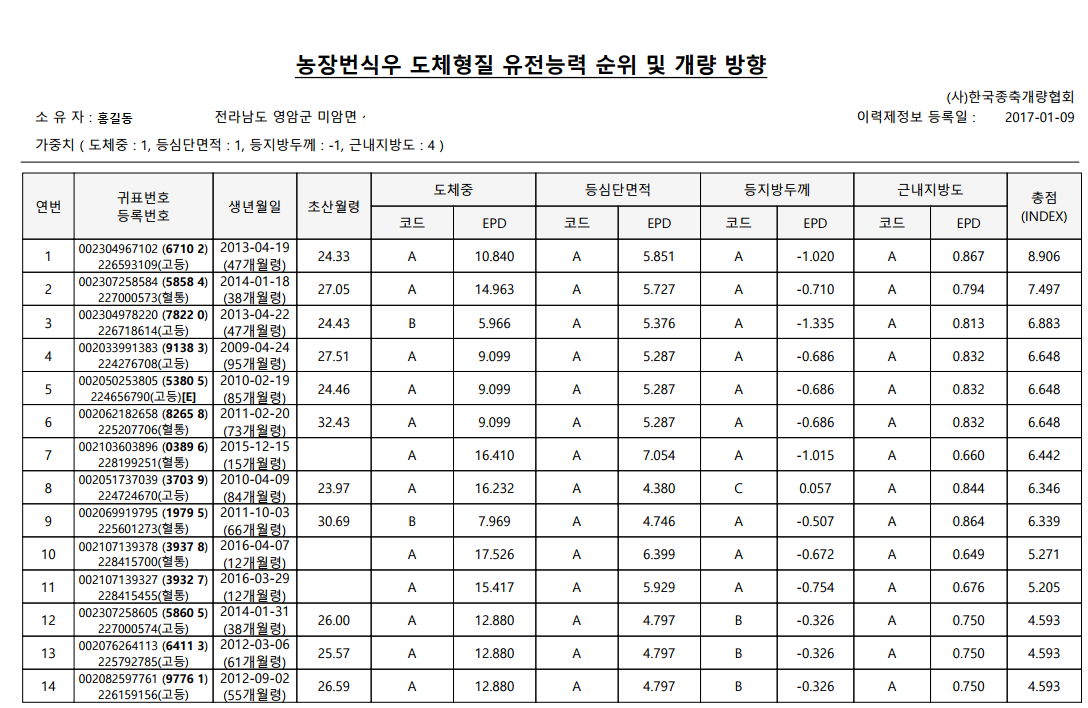 한우 선형심사 및 현장컨설팅 프로램
9. 계획교배
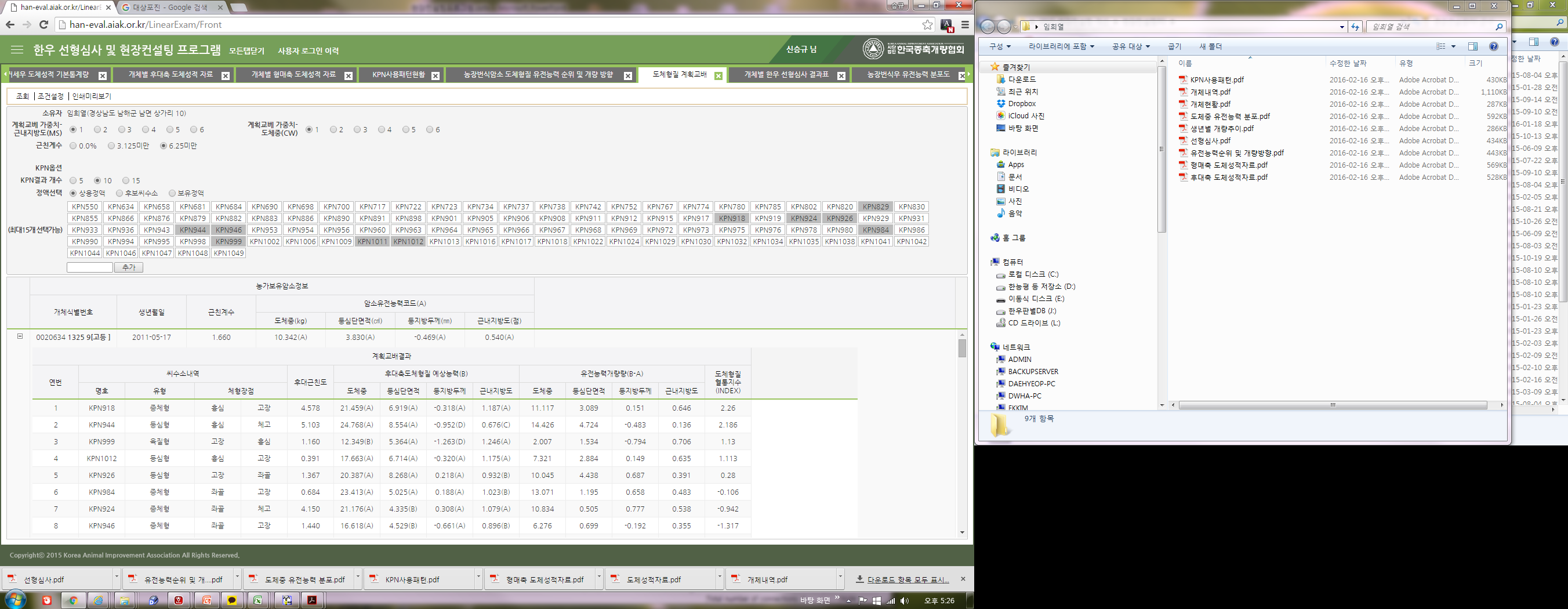 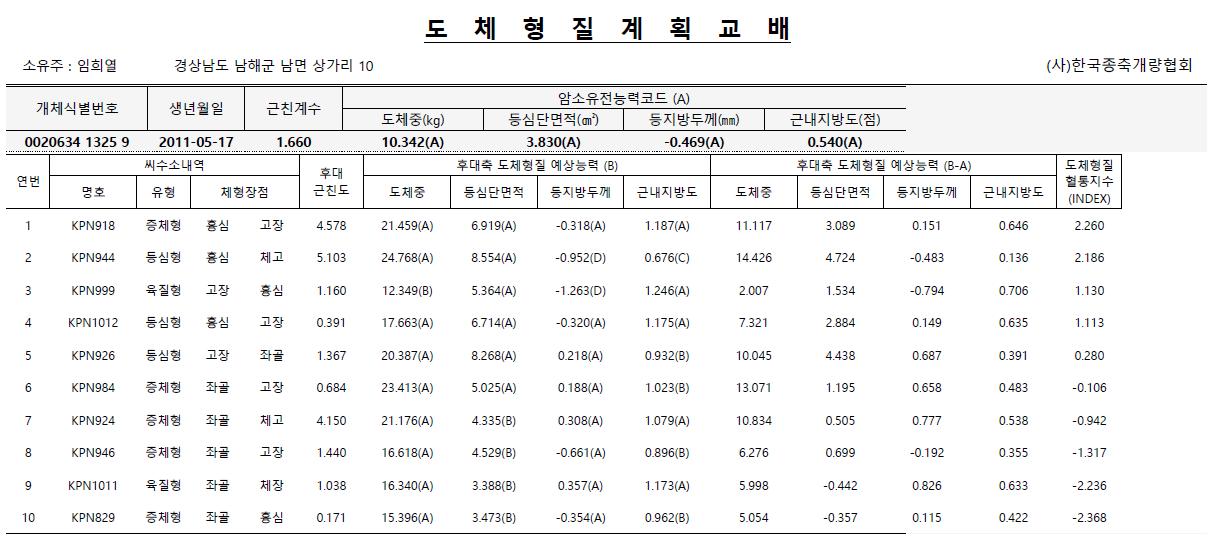 □맺 음 말
□ 한우농가의 소득창출을 위해서?
개량마인드
  
    - 개량은 돈이다
    - 직업의식의 투철함
    - 사람위주가 아닌 한우 위주의 사양
소
득
창
출
융합
기     록
  
    - 수정 및 분만일, 초산일령
    - 이유시체중, 질병기록
    - BCS, 도체성적등
종축개량은  한국종축개량협회에서…
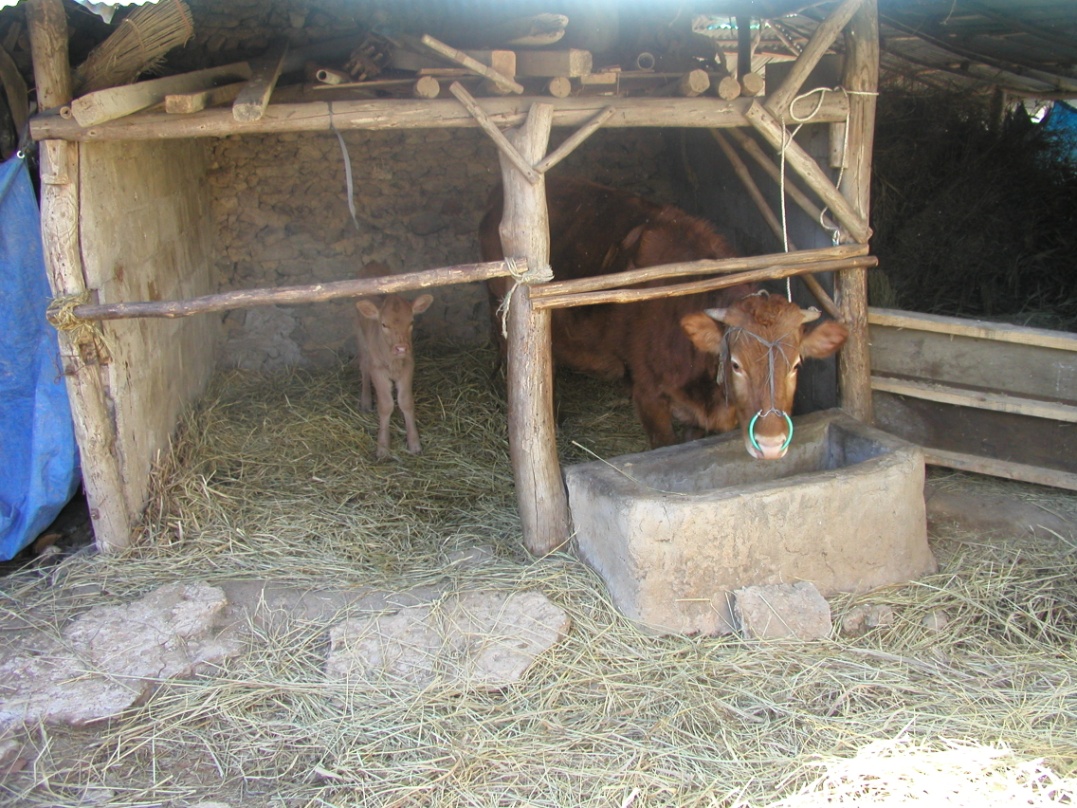 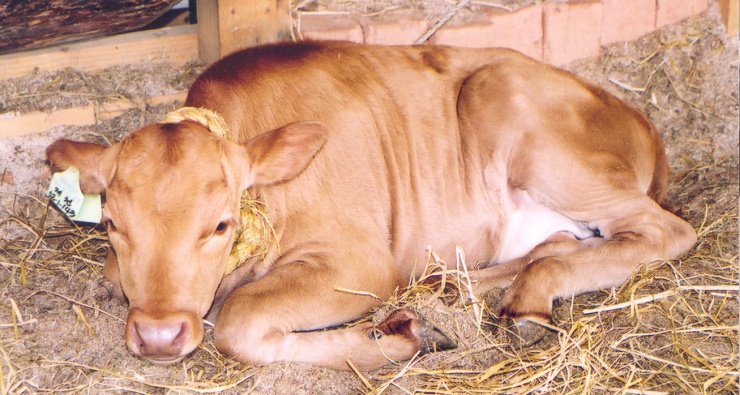 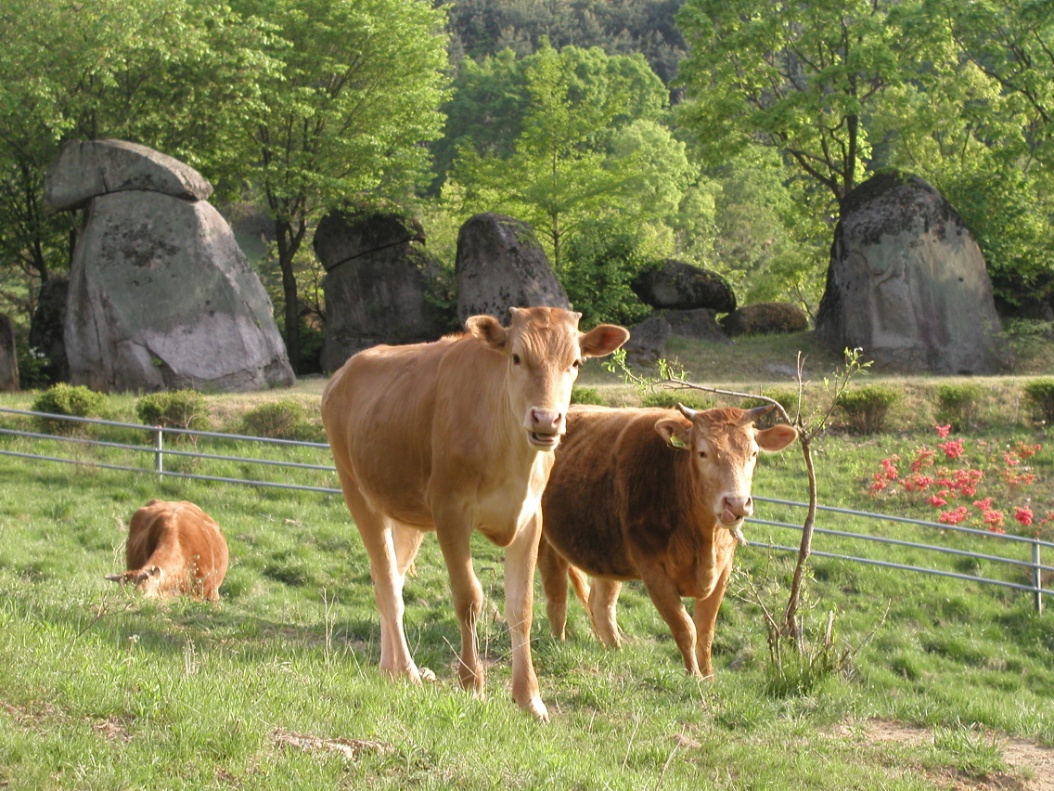 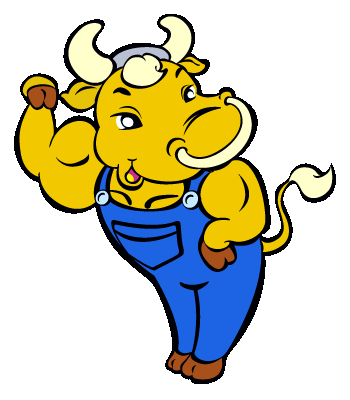 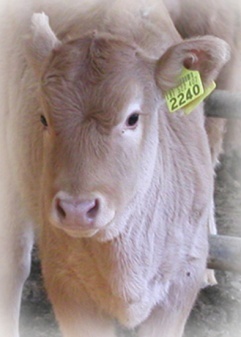 감사합니다.